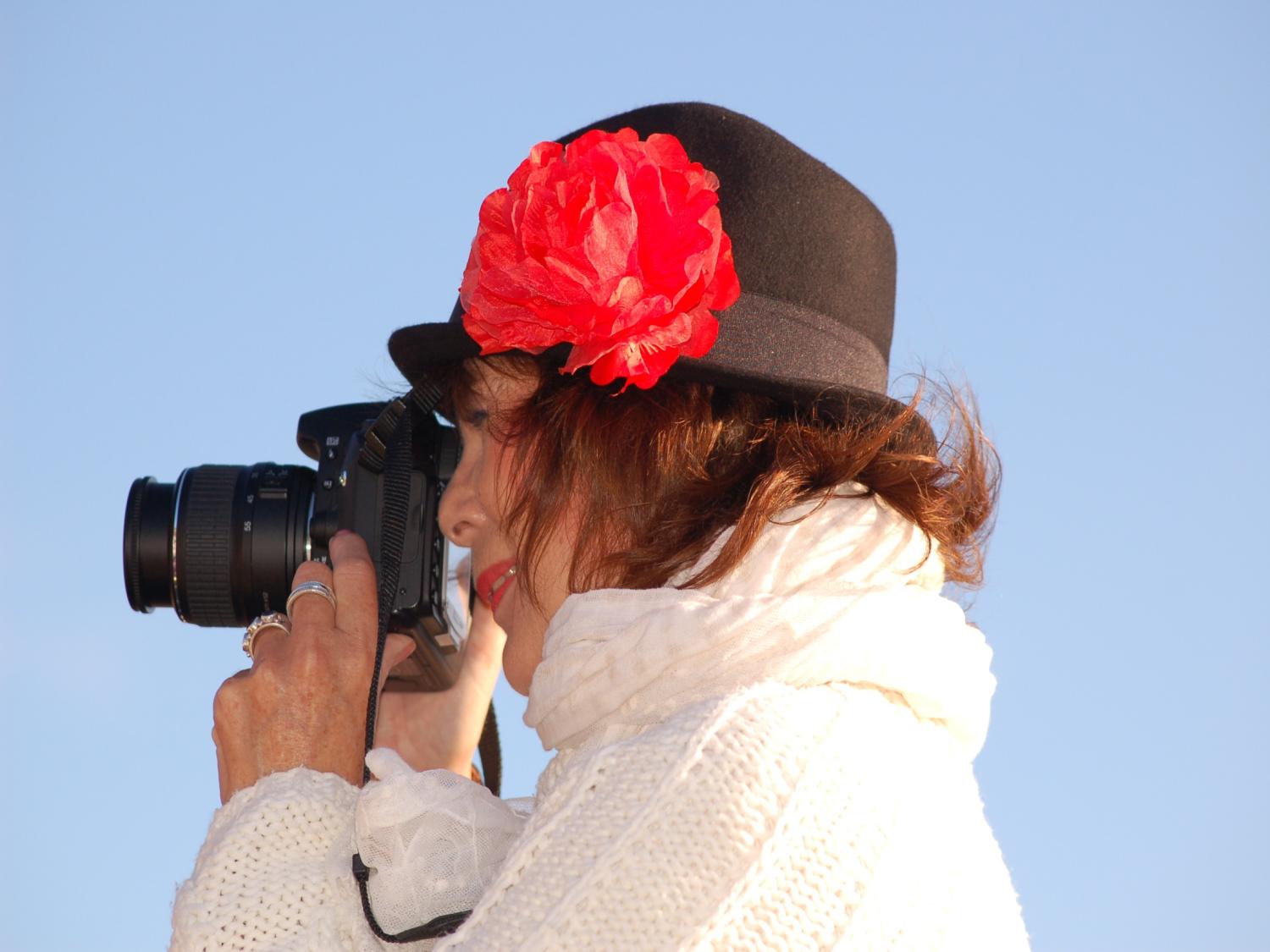 Vivi Sævik, journalist i PD
2010
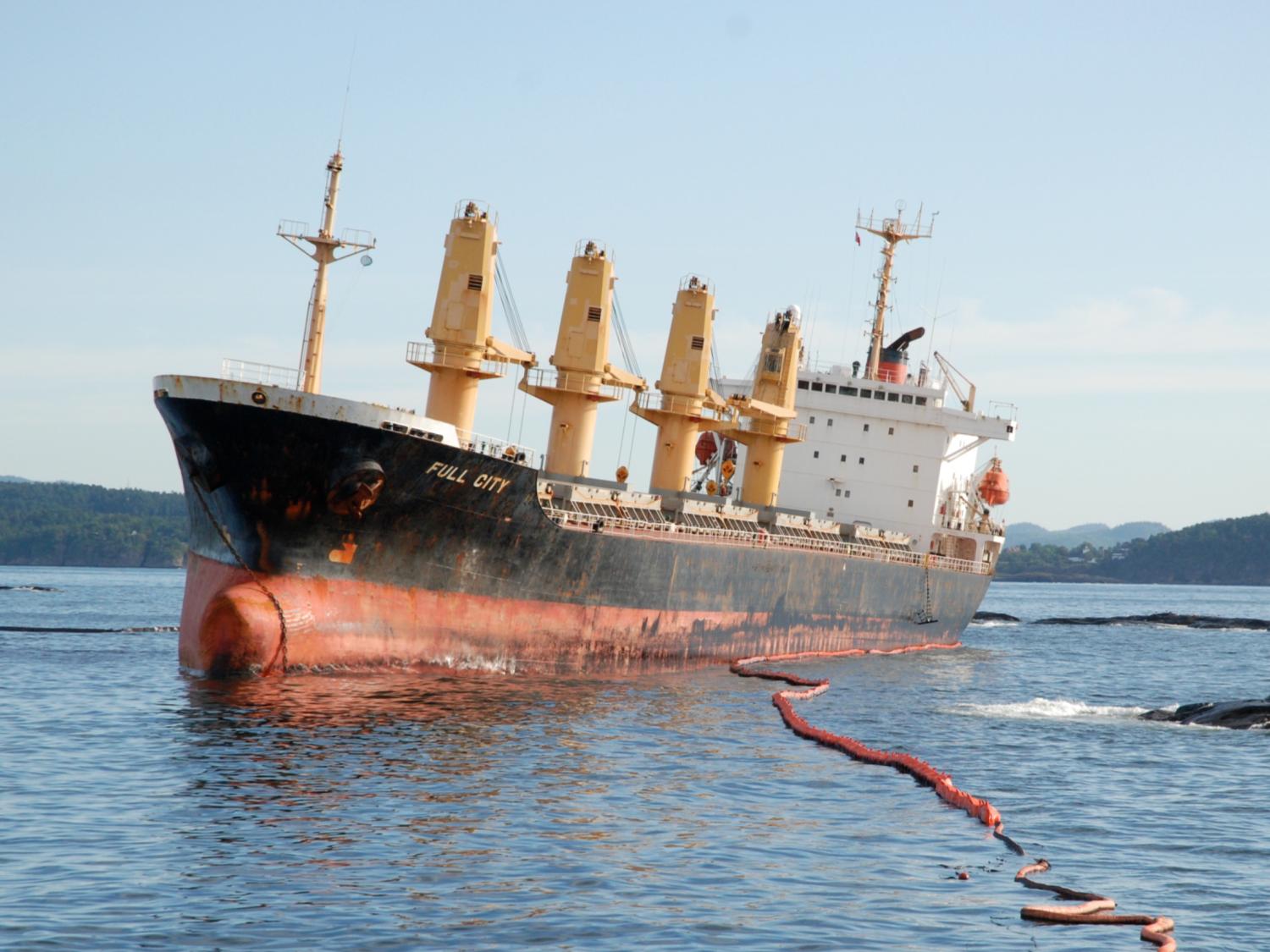 ”Min tilnærming til og erfaring med sosiale medier”
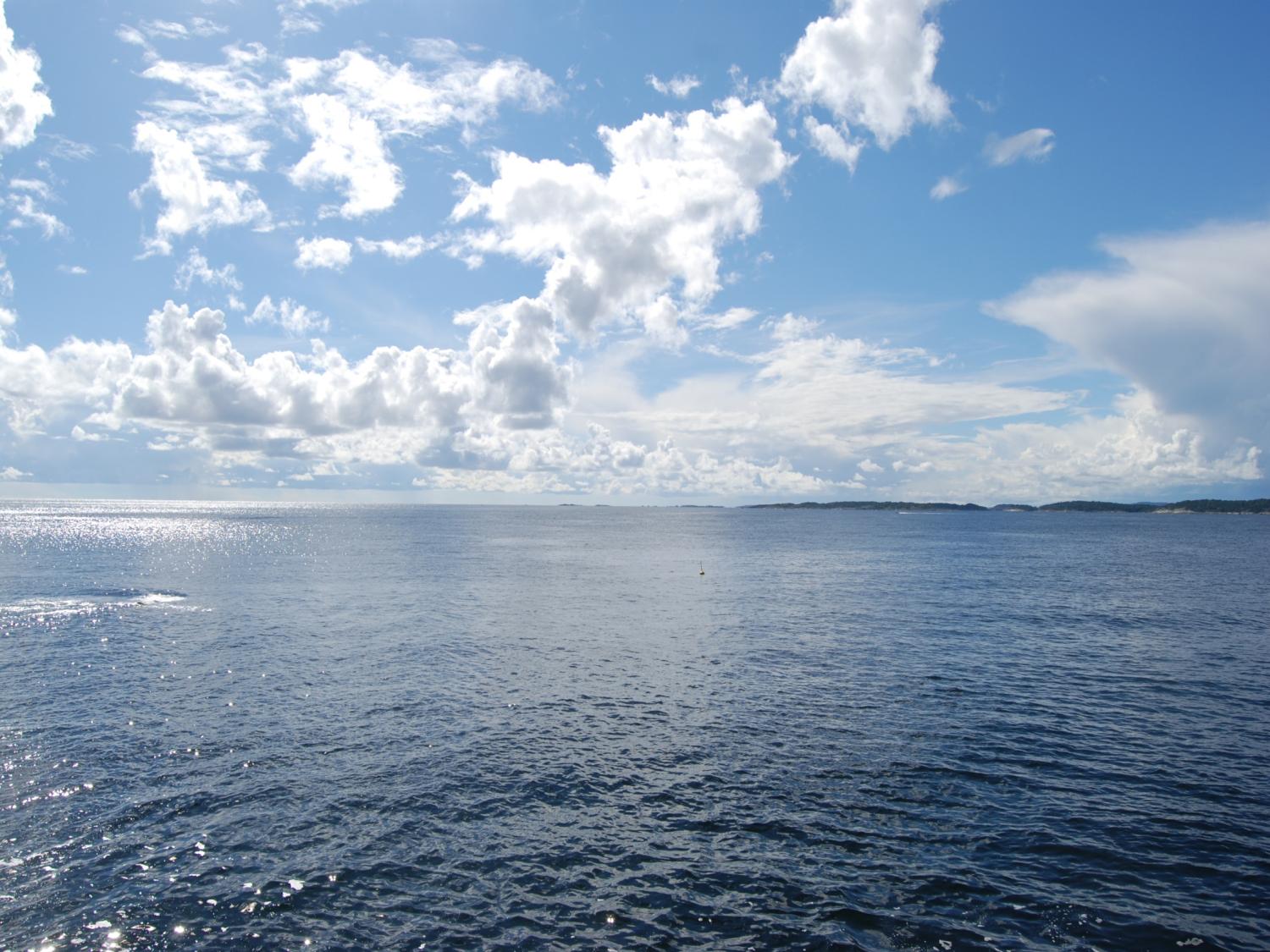 Jeg er så heldig at jeg har fått en offentlig stemme i Telemark
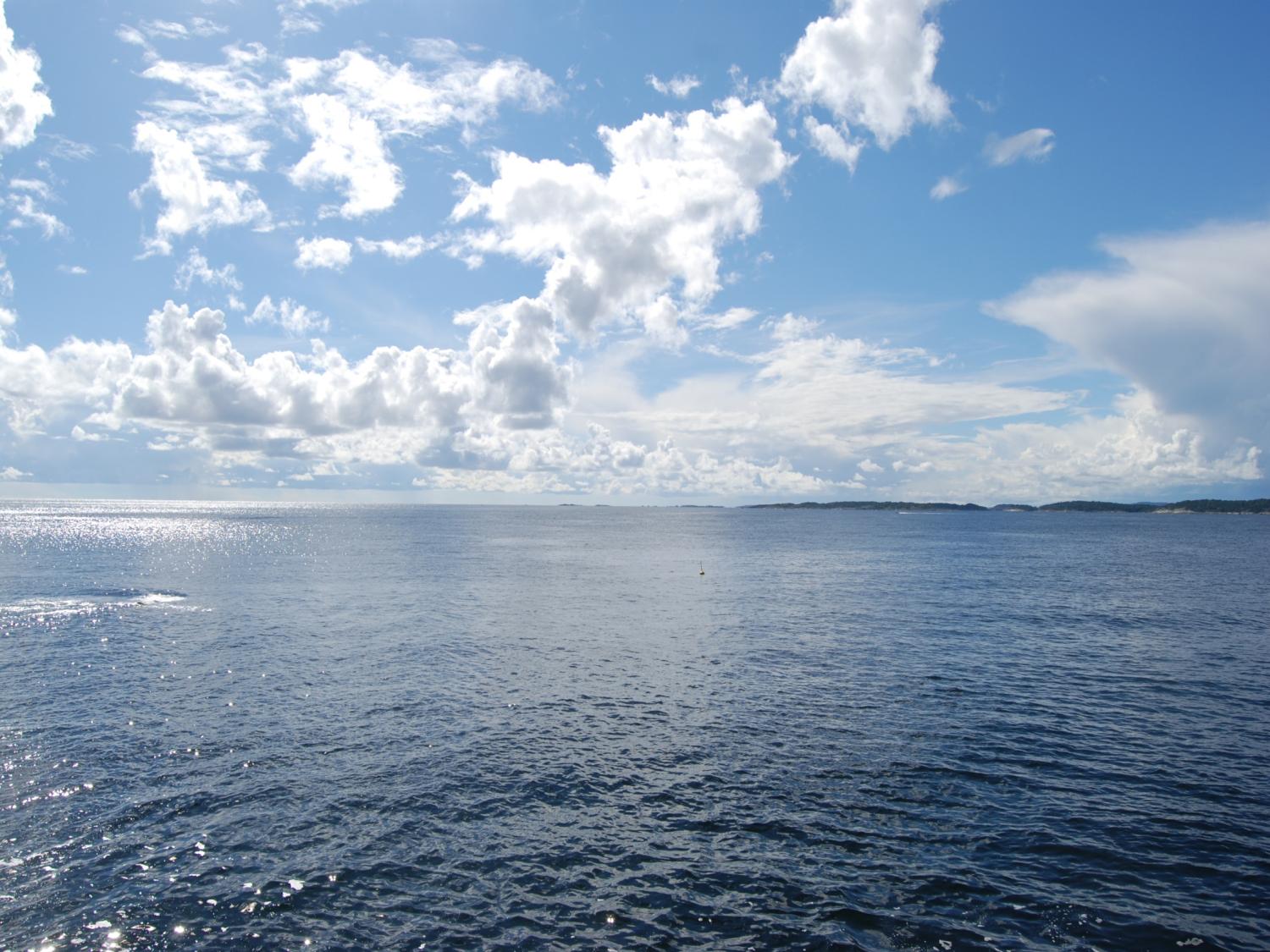 Min bakgrunn: 

 Porsgrunns Dagblad 1975 
 NRK Telemark radio-TV 1982
 Porsgrunn kommune – info - 1995
 Full City-aksjonen i Telemark 2009 
 Porsgrunns Dagblad  2010
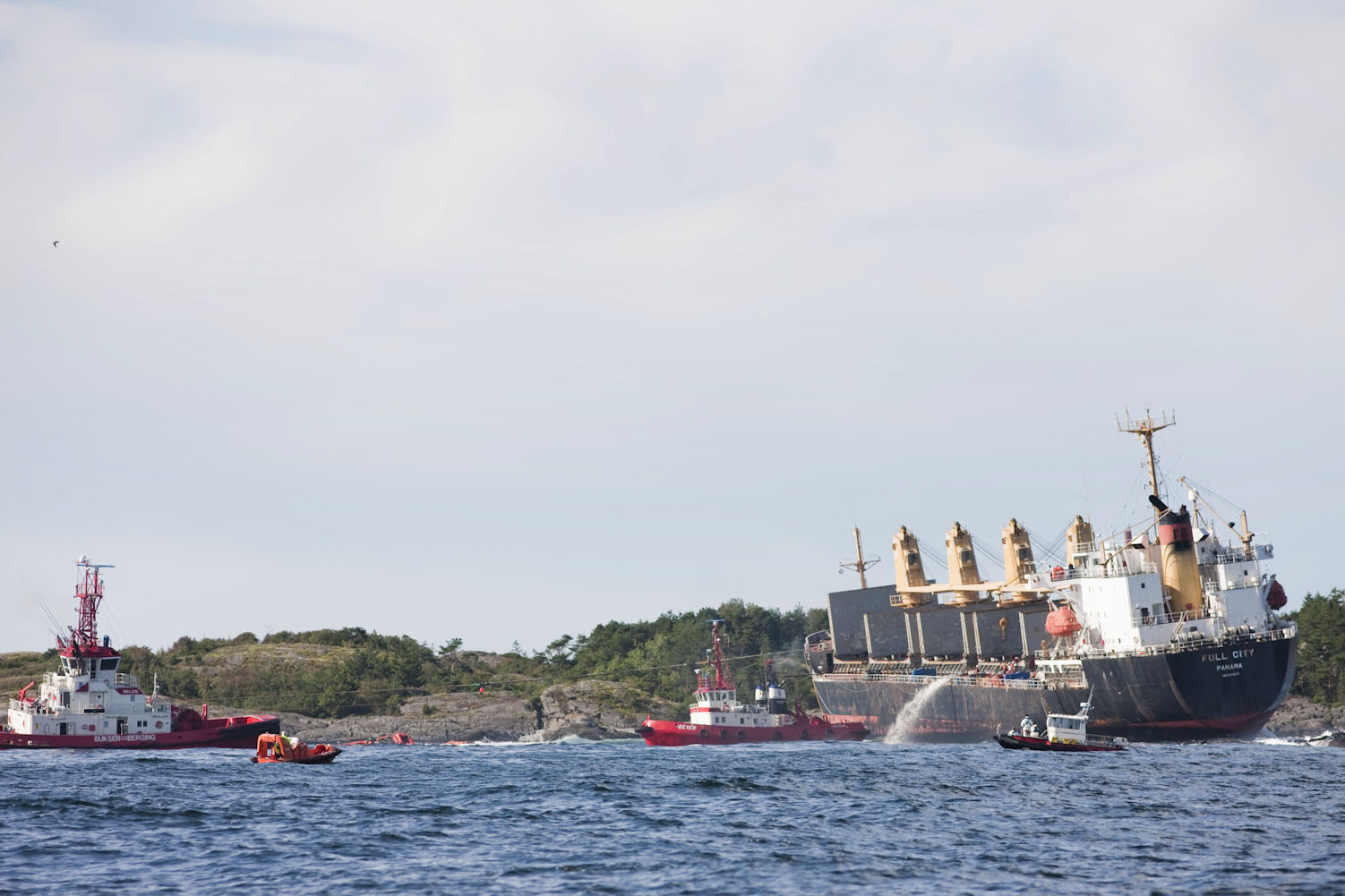 Ett av mine mottoer:
Det er mange grunnstøtinger i livet,
men til nå har jeg ikke dødd av noen av dem
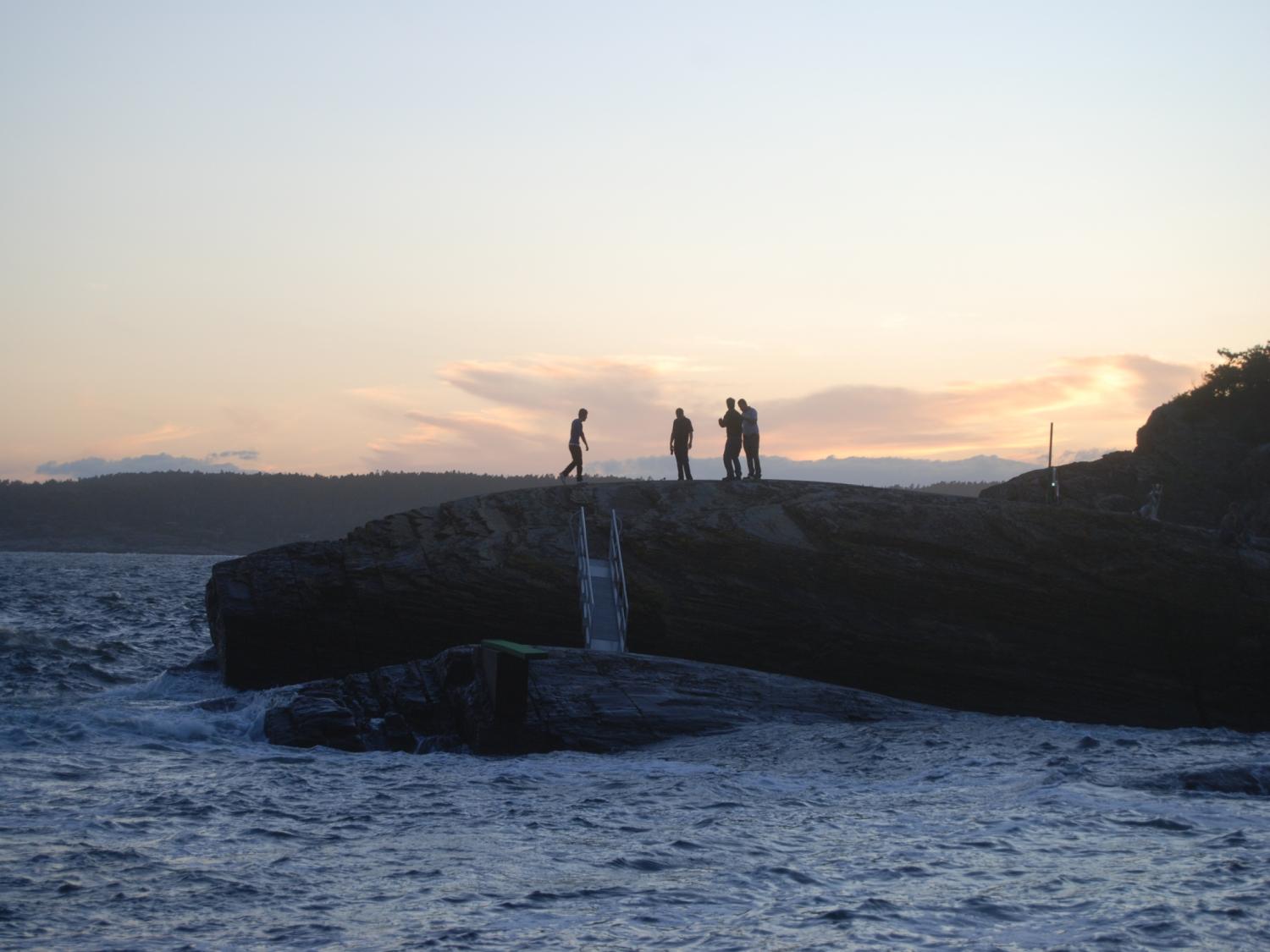 Jeg har opplevd 4 store kampsaker i mitt yrkesliv.
Som har kostet blod, svette og tårer
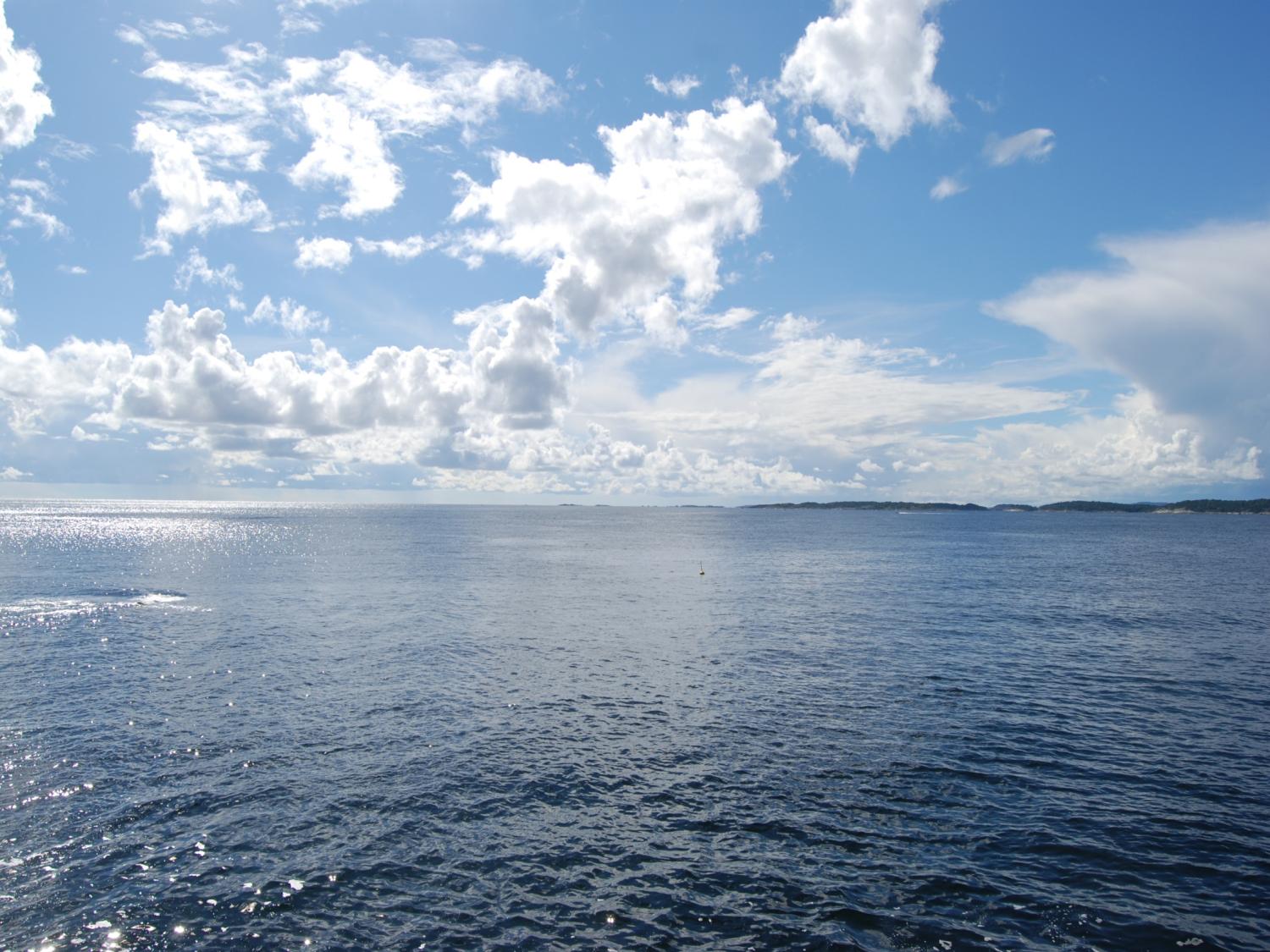 ”En radioreporter skal ikke lage TV.”
 
Problemstillingen dukket opp i mitt yrkesliv i NRK i 1984
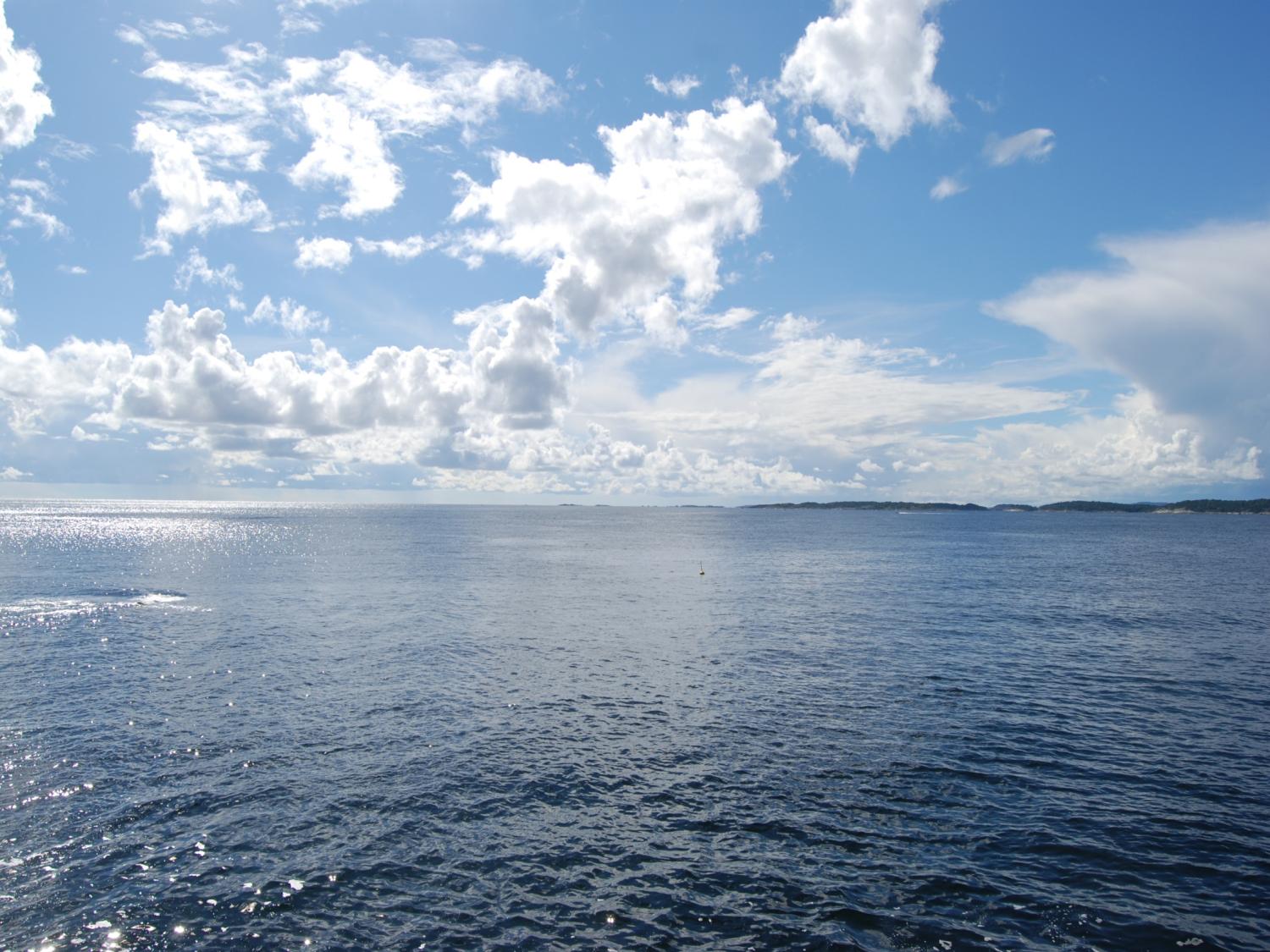 2. ”En programleder i radio skal ikke styre teknikken selv.”

Aktuell kampsak i NRK i 1990.
Selvkjør ble innført på distriktskontorene i NRK

NRK Telemark var først ute
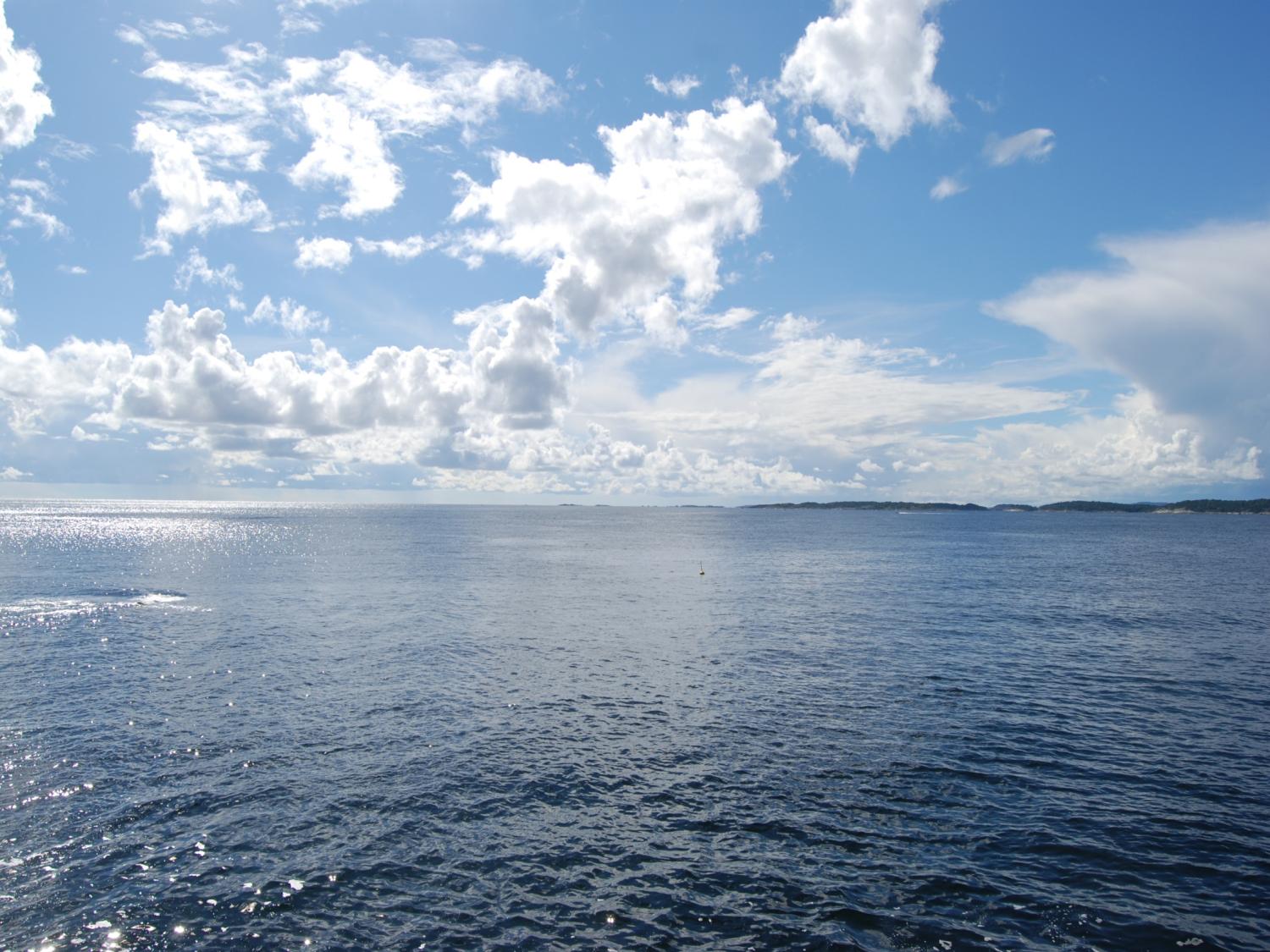 3. ”Internett er en flopp.”

 Startet kampen for internett som informasjonsverktøy i 1995
 Den første webportalen til Porsgrunn kommune ble lansert  i 1996
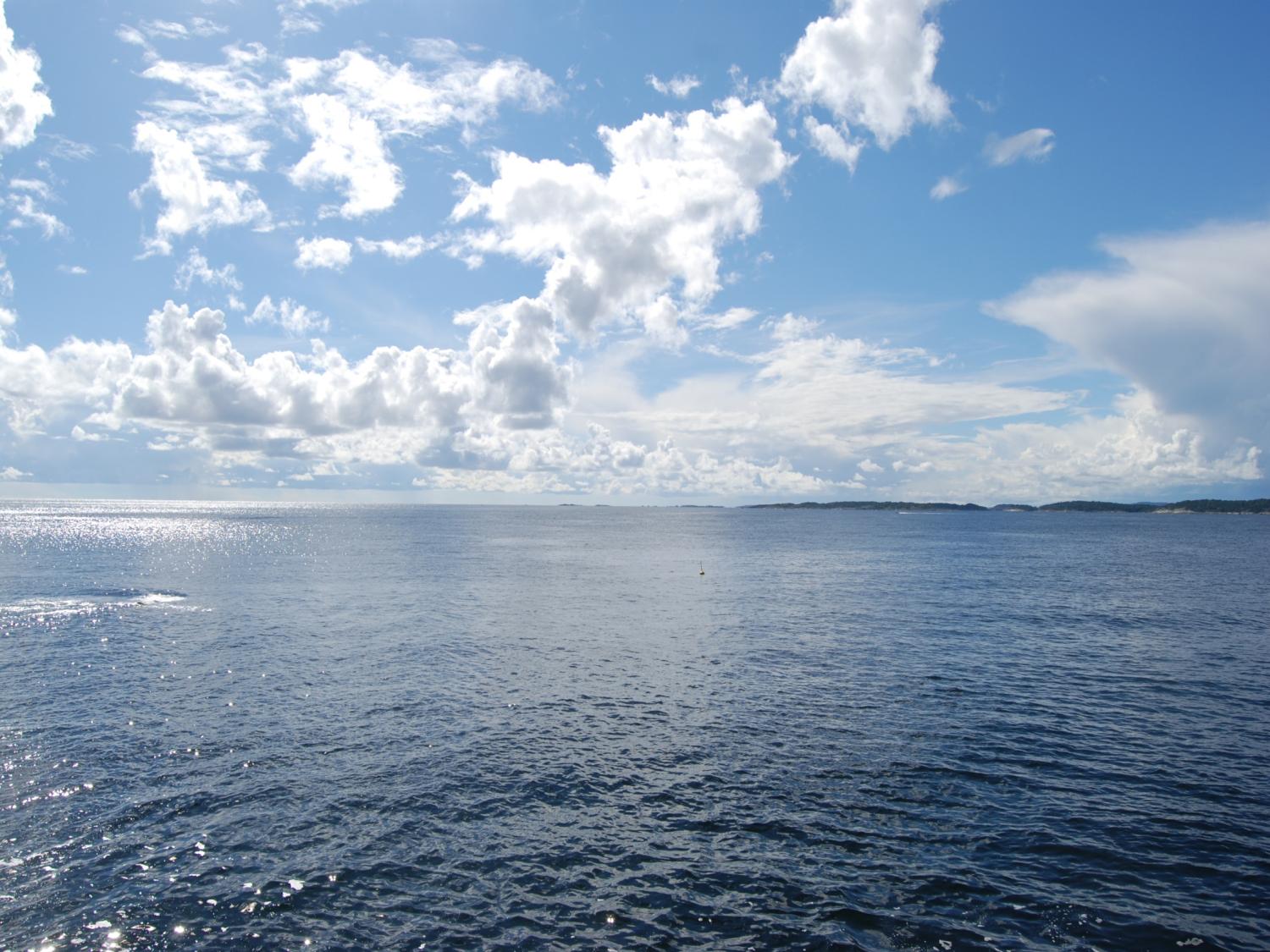 4. ”Sosiale medier er ikke noe vi skal drive med – det er bare tull.”

 – Farlig for enkeltpersoner, offentlig sektor og bedrifter?

Vivi – Blogging fra 2006
Vivi - Facebook fra 2006
Vivi - Twitter fra 2008
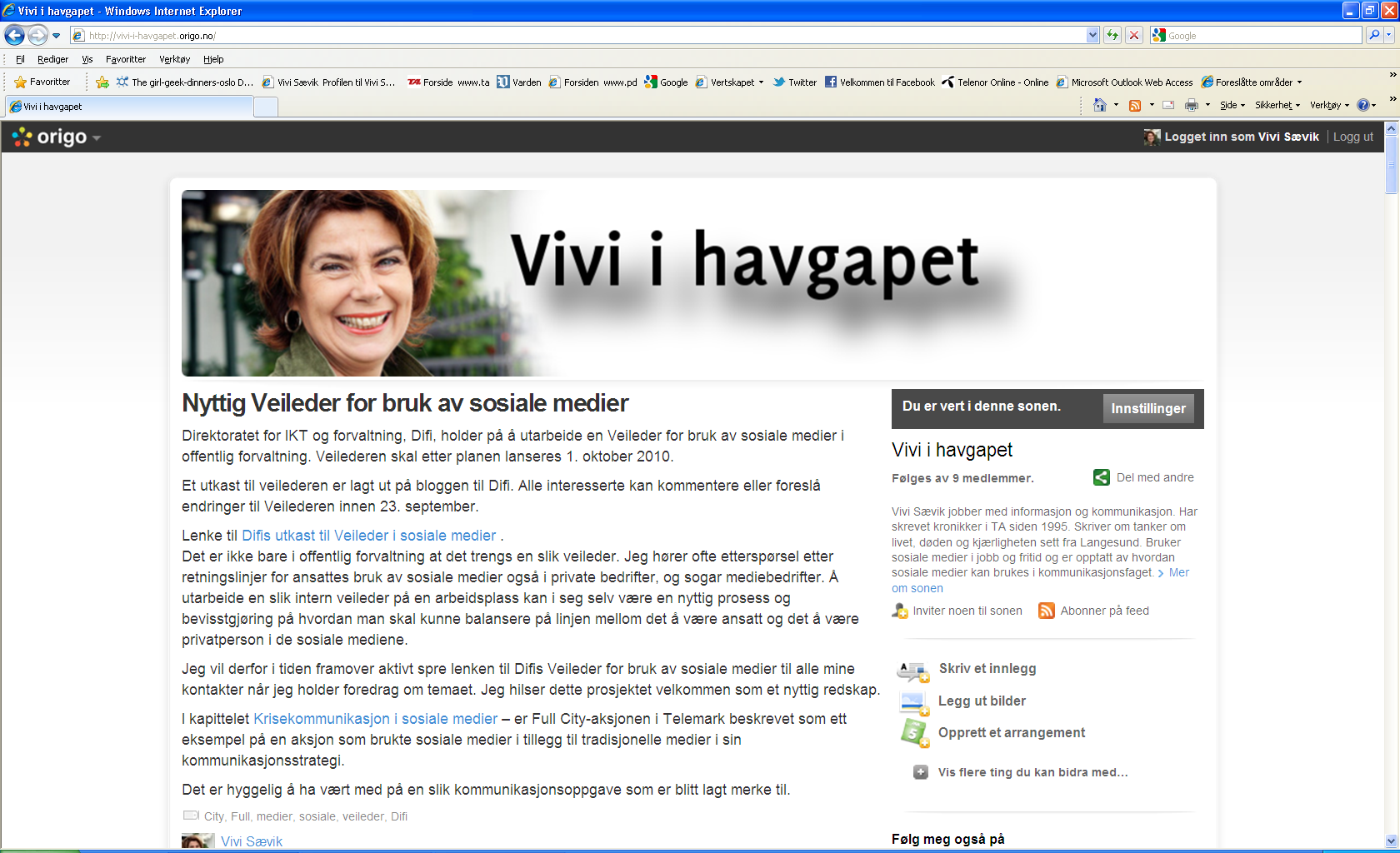 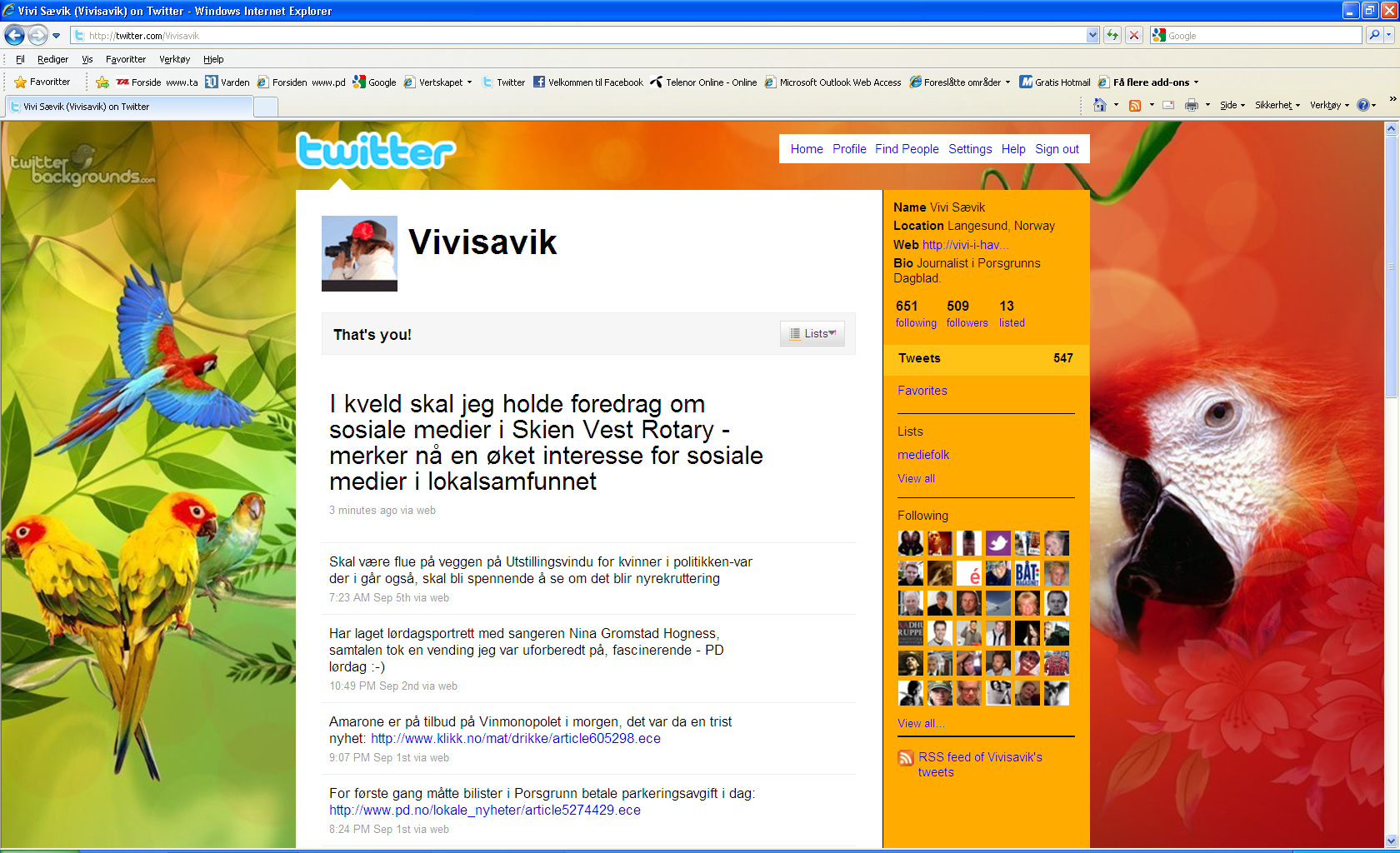 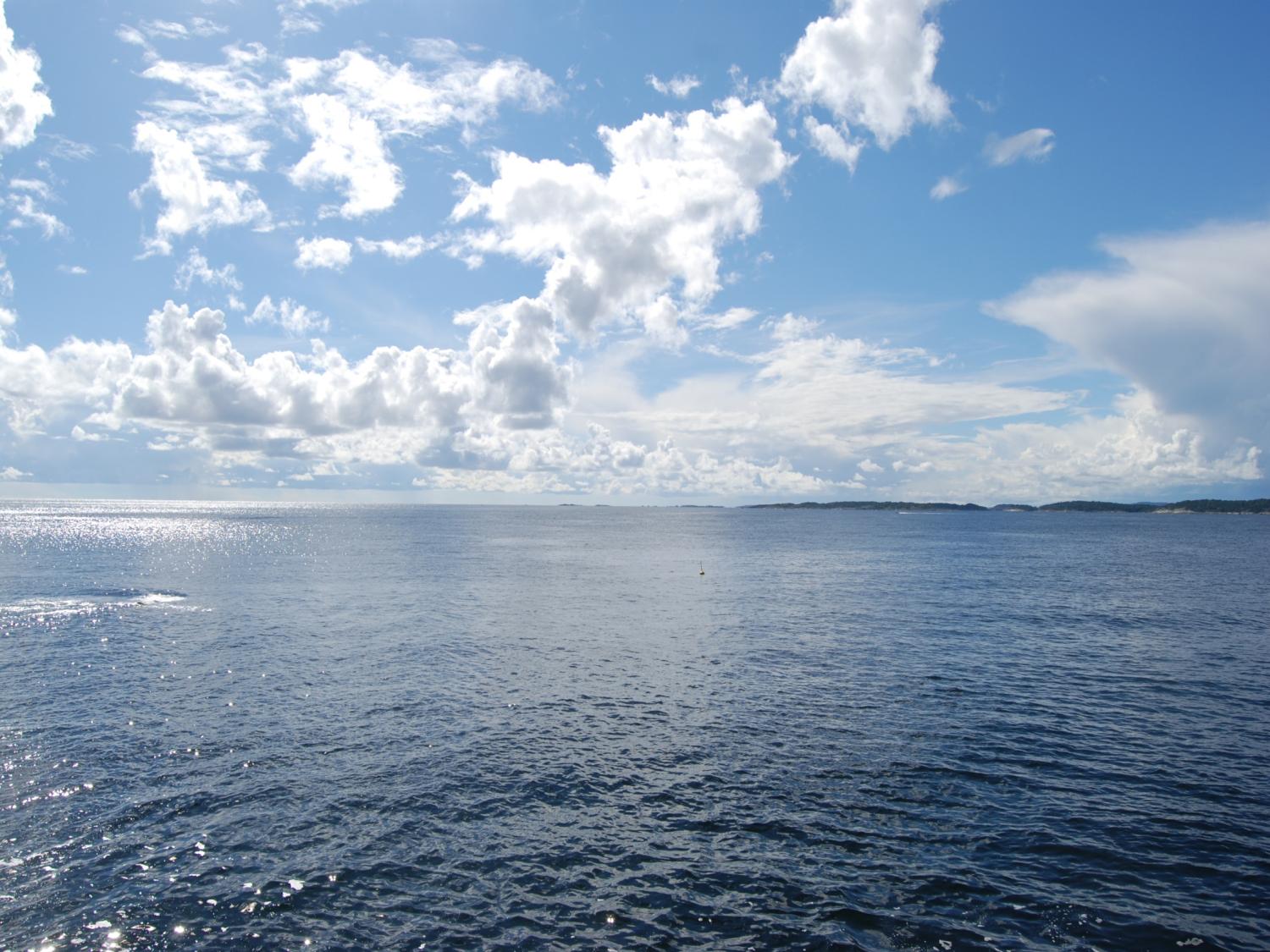 Hvordan får vi kompetanse innen sosiale medier:

Ved å prøve og feile

Sosiale medier er fulle av etiske dilemmaer som man må erfare selv
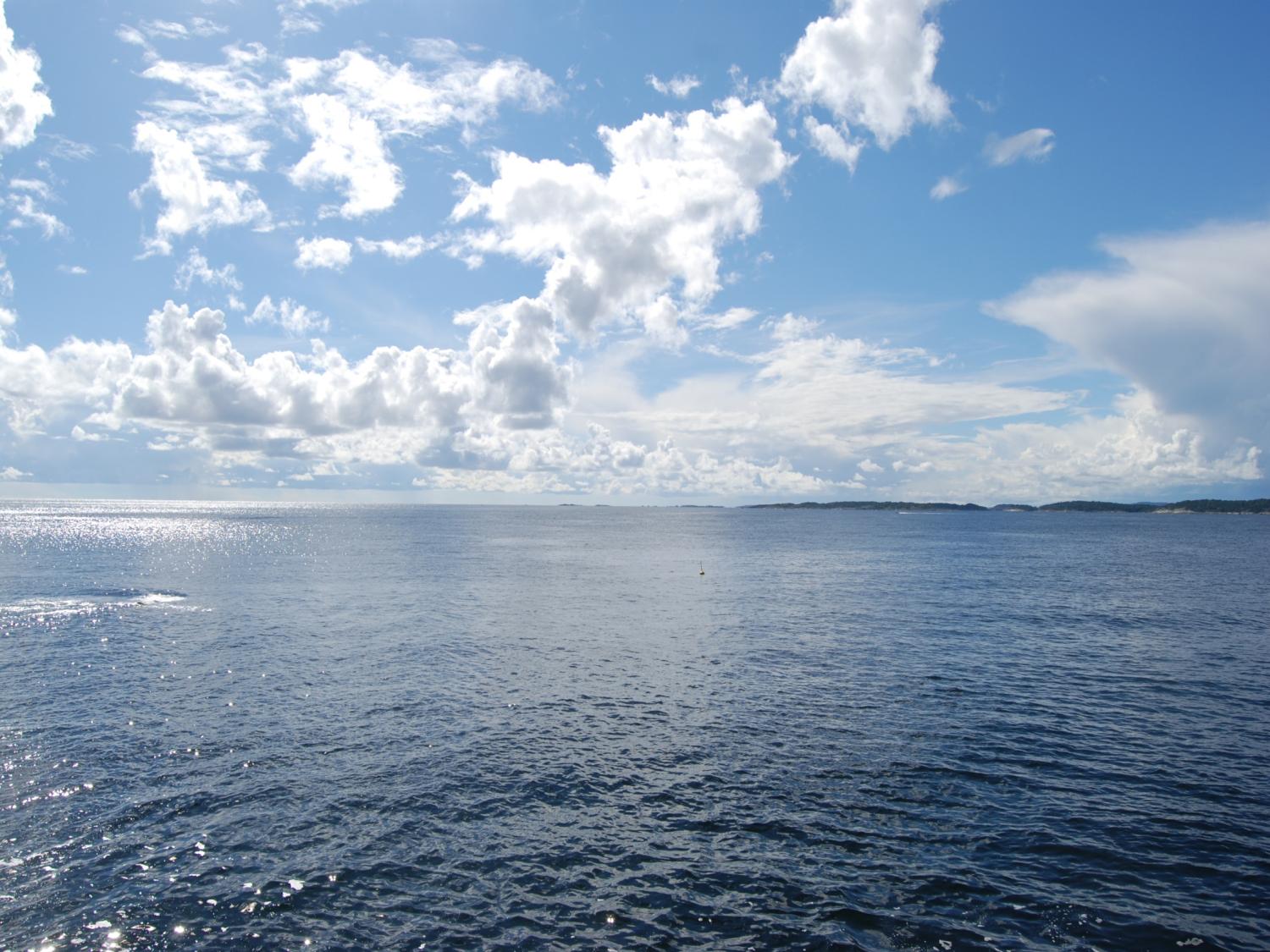 Hva skjer når en virksomhets/bedrifts ledere ikke vil sette sosiale medier på agendaen?

Svar: de ansatte utforsker mediene på egen hånd
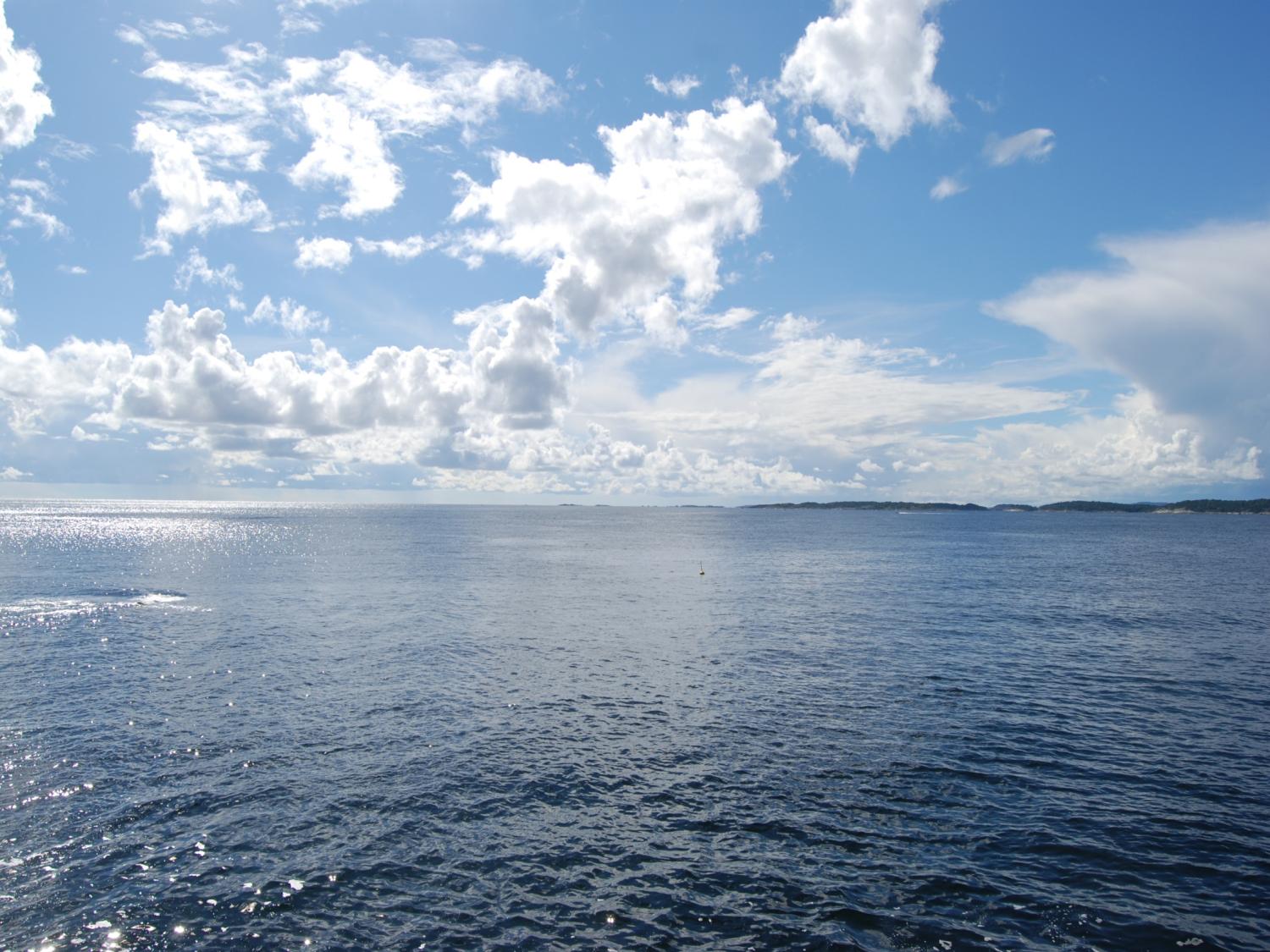 Aksjonen for Wrightegaarden som konsertsted i Langesund ble et prøveeksperiment i bruk av sosiale medier som aksjonsform i 2007. 
Jeg var aksjonsleder:
 SMS,  Facebook,  Blogg-debatt
 Vi ble en maktfaktor av stor betydning
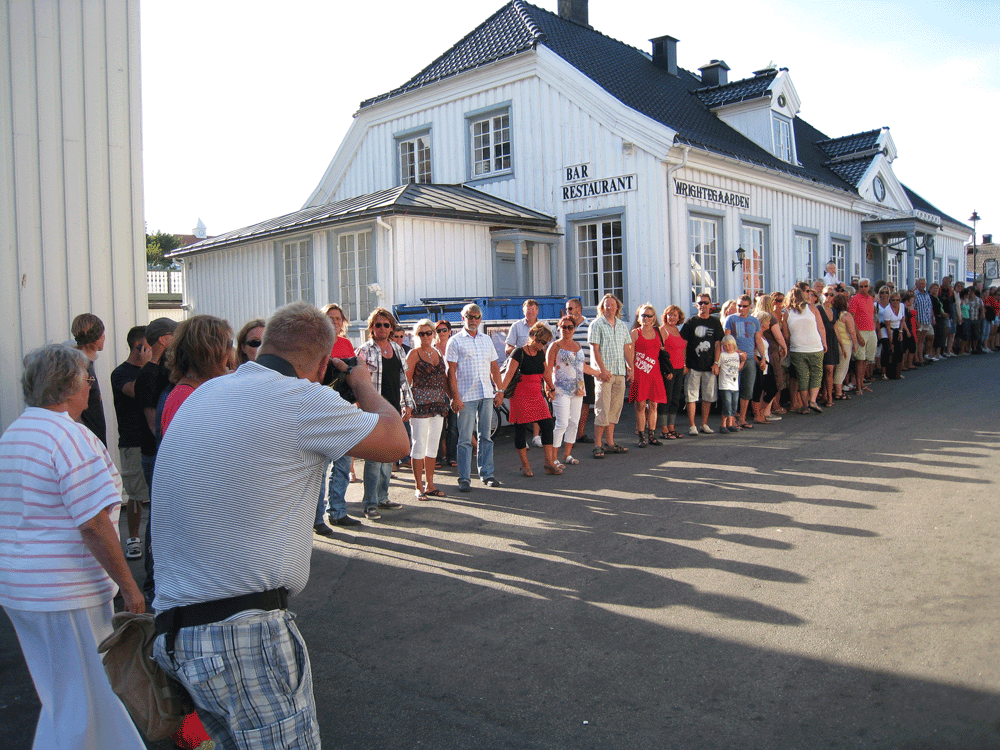 Aksjonen for å bevare
Wrightegaarden som konsertsted
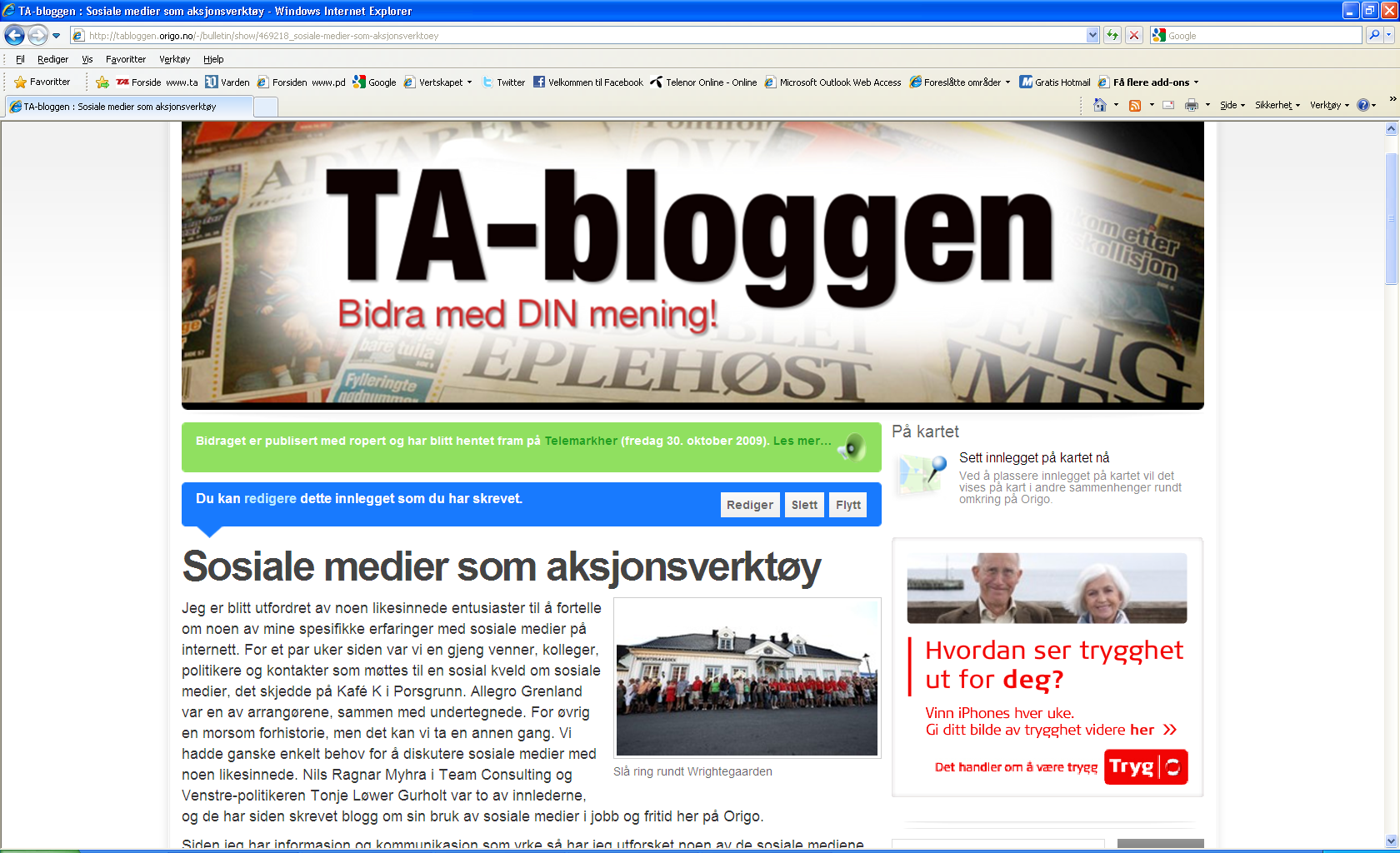 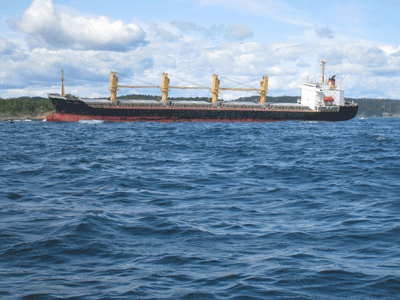 Full City – havariet 
Langesund 31. Juli 2009





www.fullcity.no
IUA Telemark
Vivi Sævik 
var kommunikasjonsansvarlig
Offensiv informasjonsstrategi og aktive virkemidler
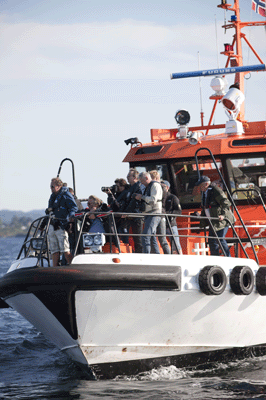 Intervjuer - reportasjer
Pressemeldinger
Pressekonferanser
Interninformasjon
Informasjonsmøter
Foredrag
E-post
SMS
Internett www.fullcity.no
Facebook-gruppe: "Full City"-aksjonen IUA Telemark
Twitter –  @iuatelemark 
Nettmøte på Varden.no
Kronikker – Blogg
Bruk av sosiale medier ble en naturlig del av informasjonsstrategien 

7 dager i uka

Bare gode erfaringer

Fabelaktig gode tilbakemeldinger som kunne brukes i informasjonen
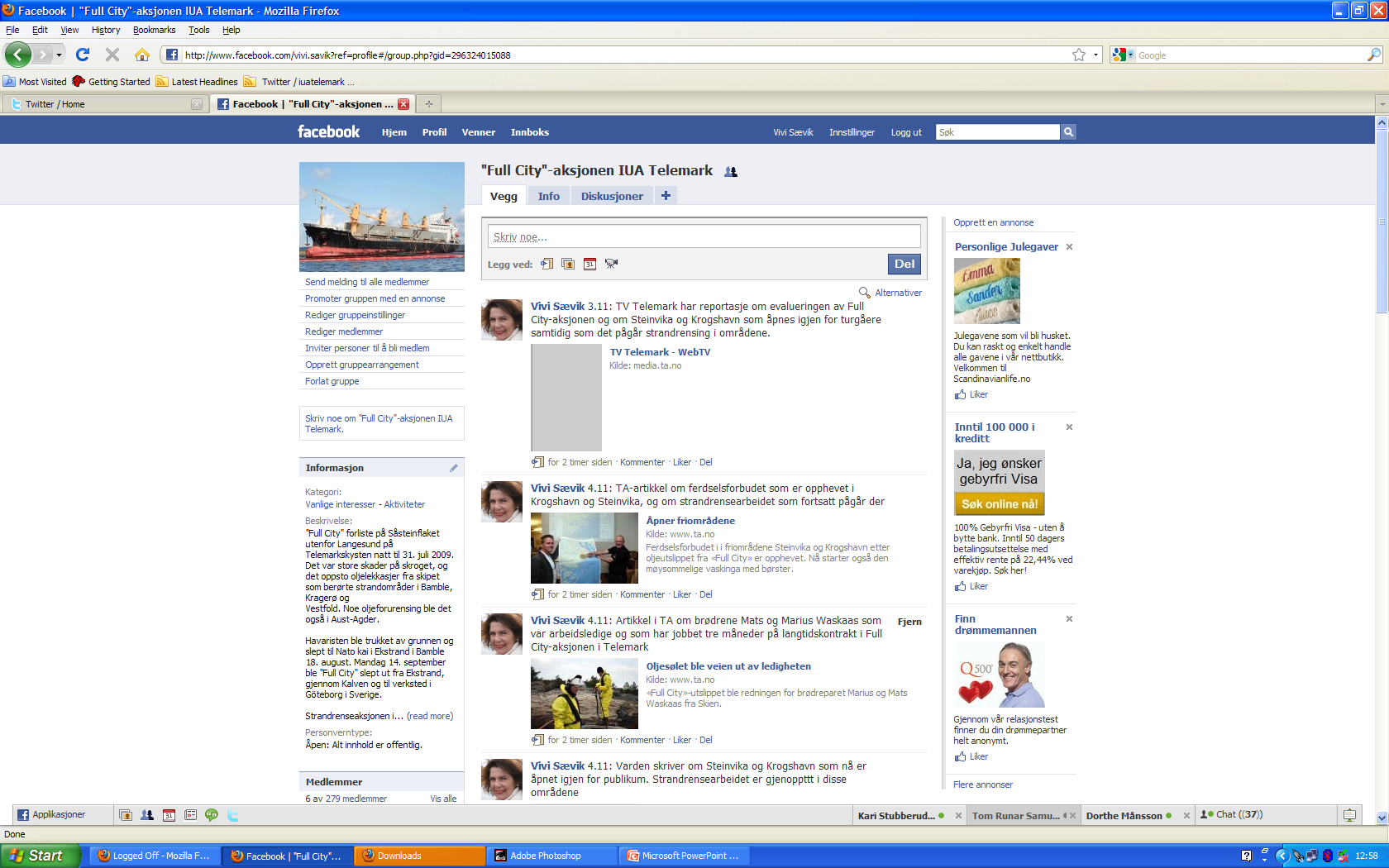 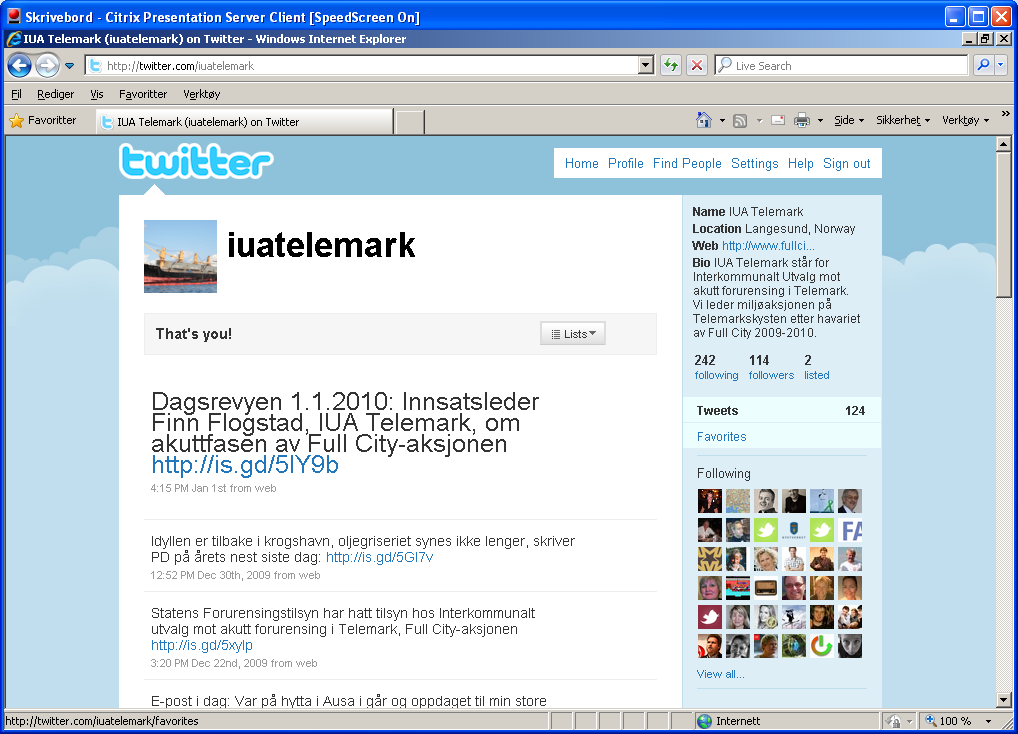 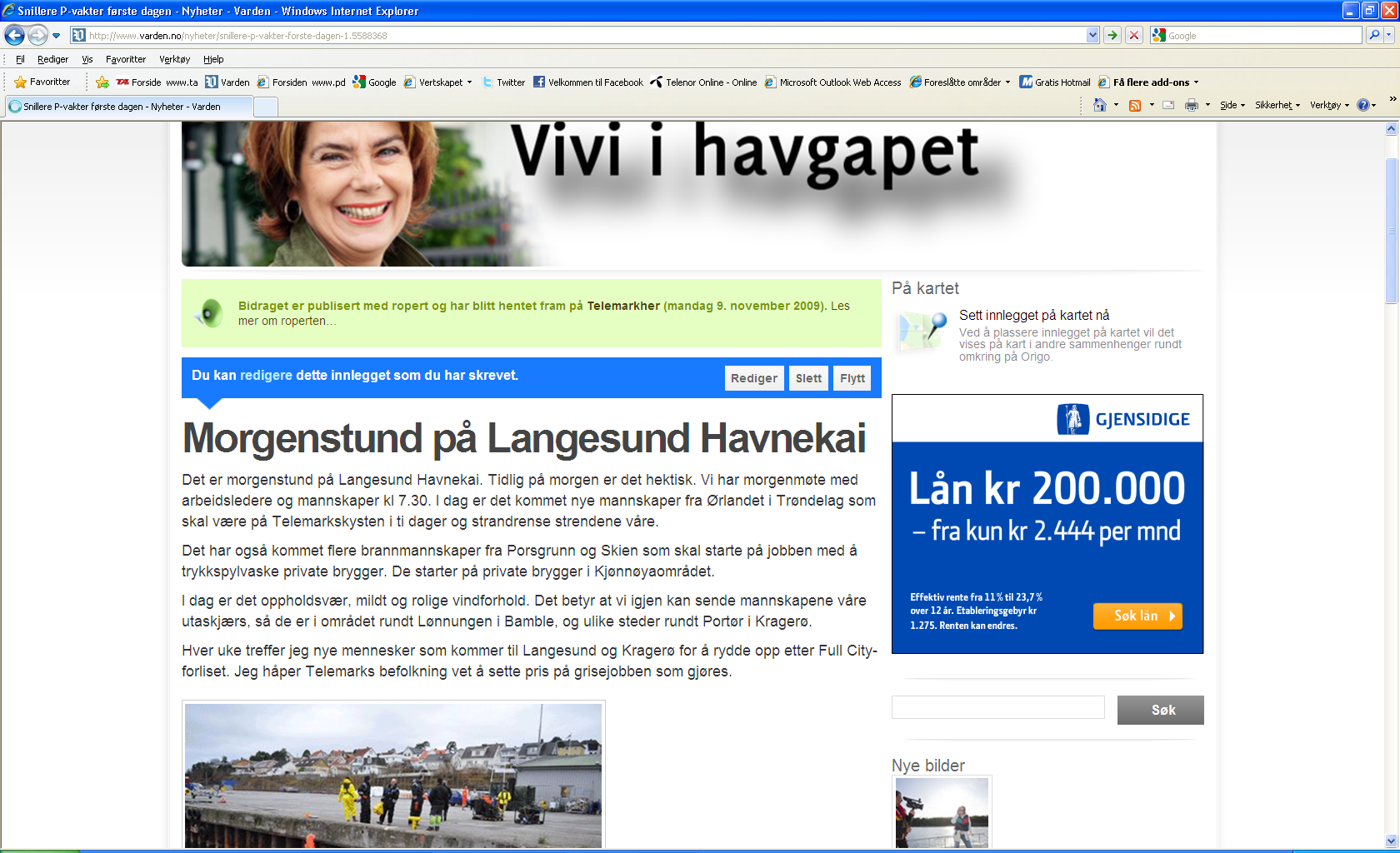 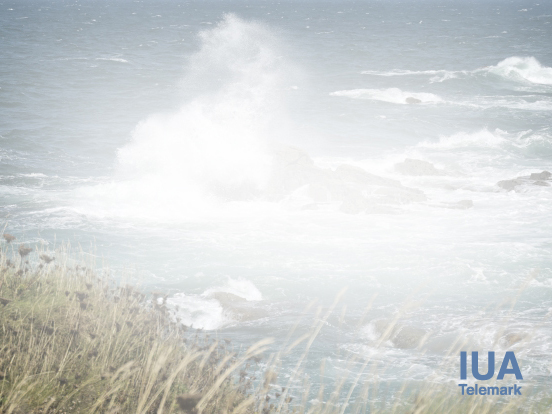 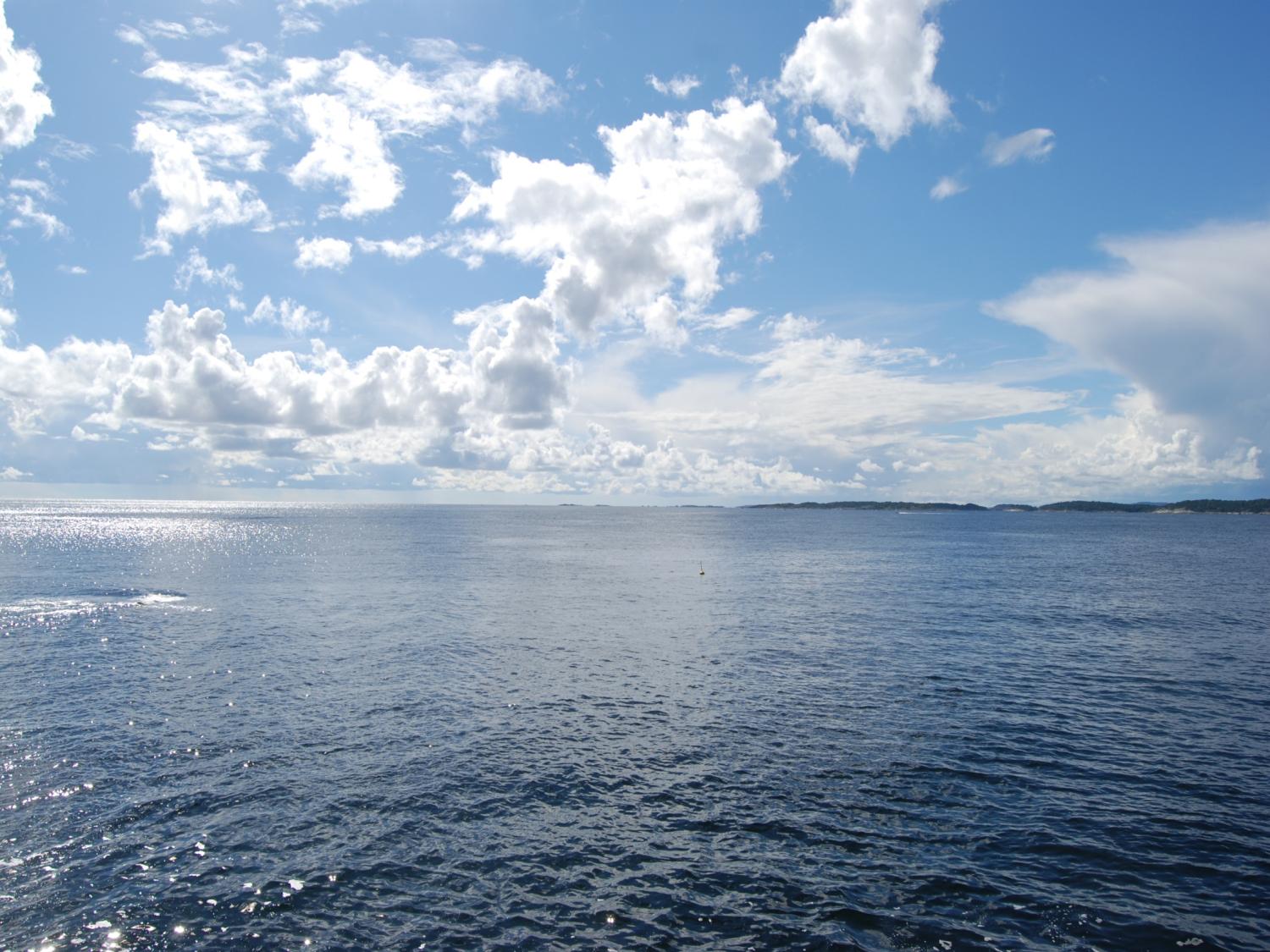 Direktoratet for Forvaltning og IKT, (DIFI), skriver i Veileder for sosiale medier i september 2010:

”Et godt eksempel på god bruk av sosiale medier i en beredskapsaksjon: Full City-katastrofen i Telemark.”
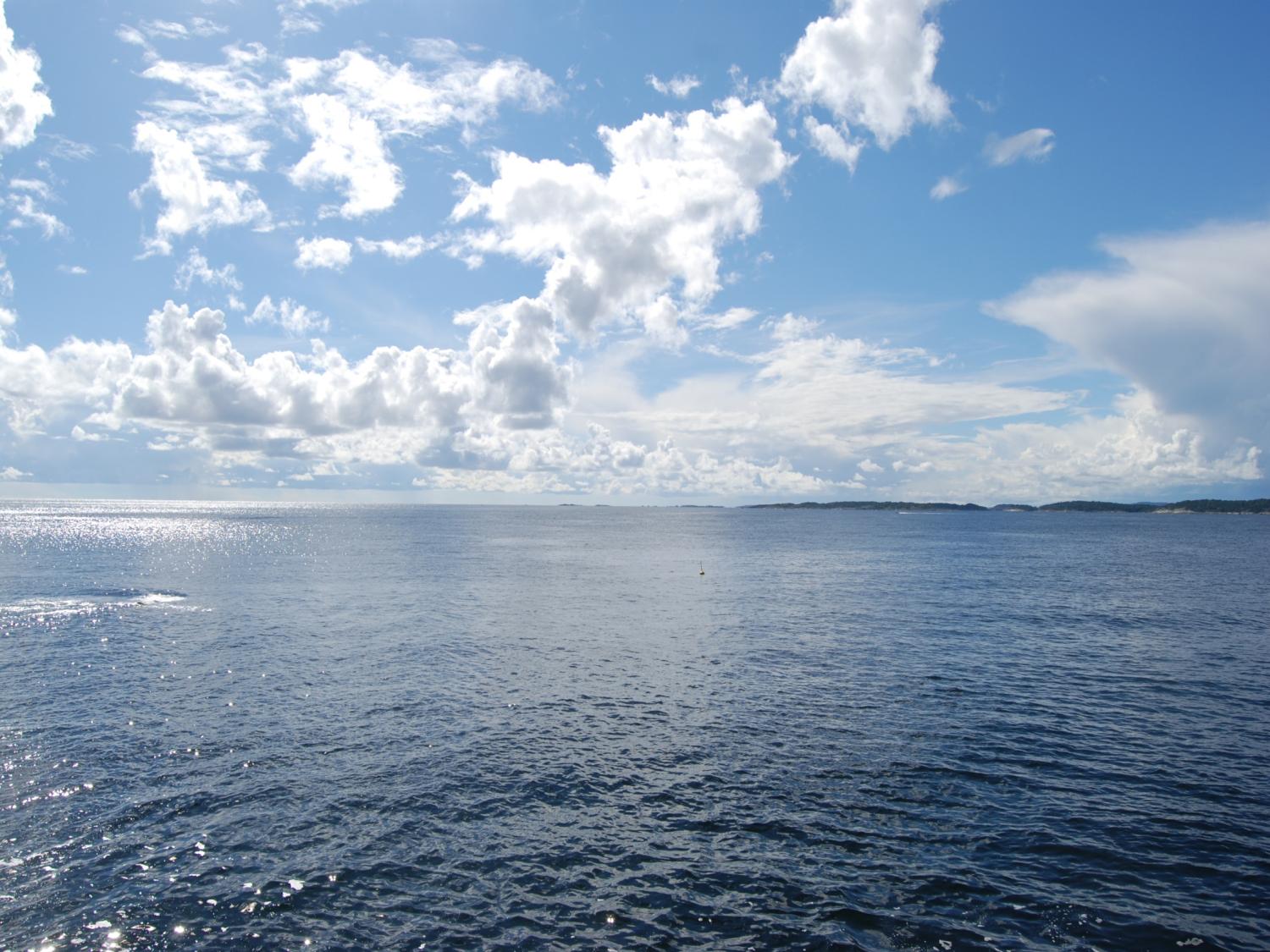 ”Sosiale medier var for IUA Telemark et nyttig supplement til tradisjonell krisekommunikasjon.”

(Kilde: DIFI 2010)
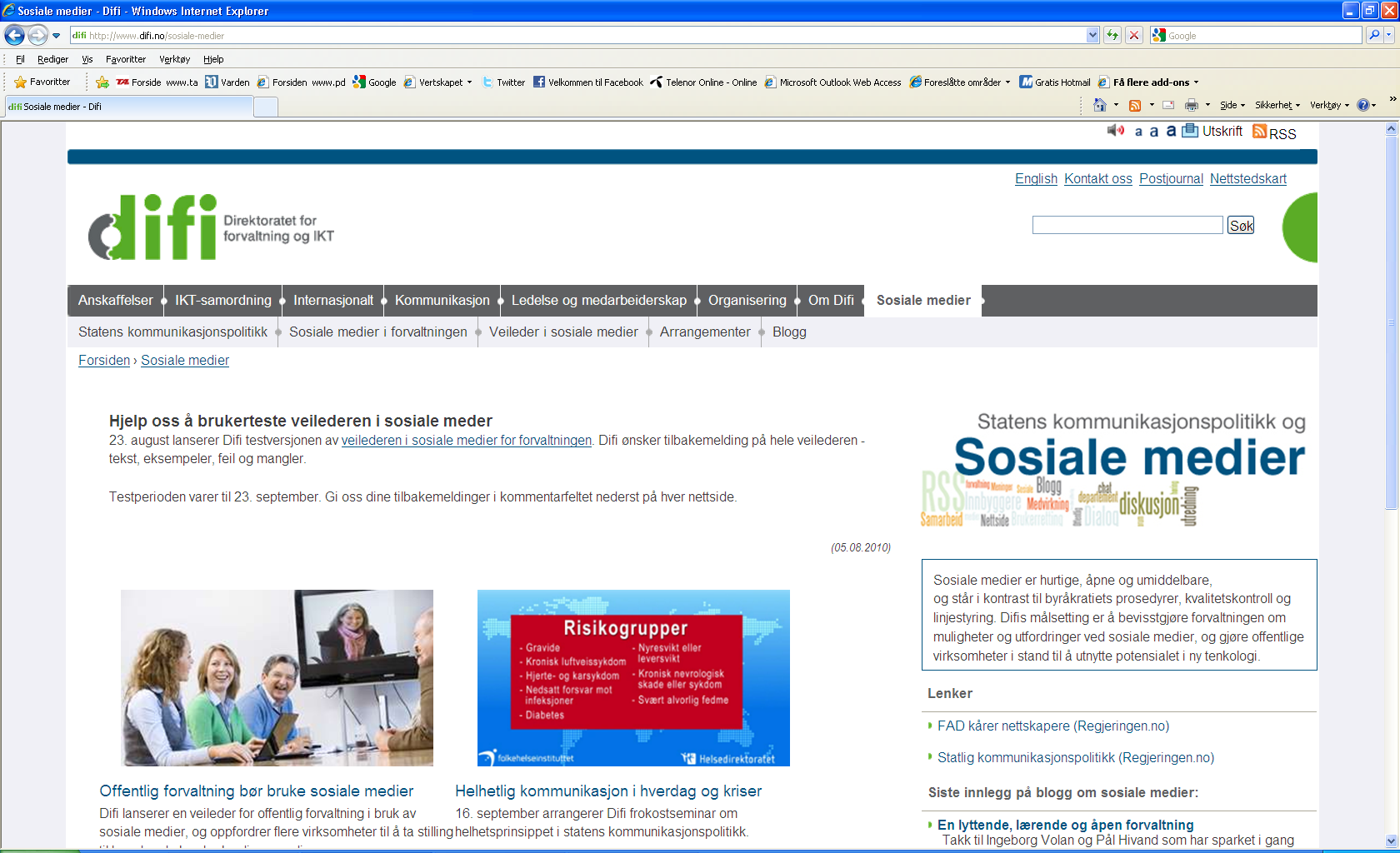 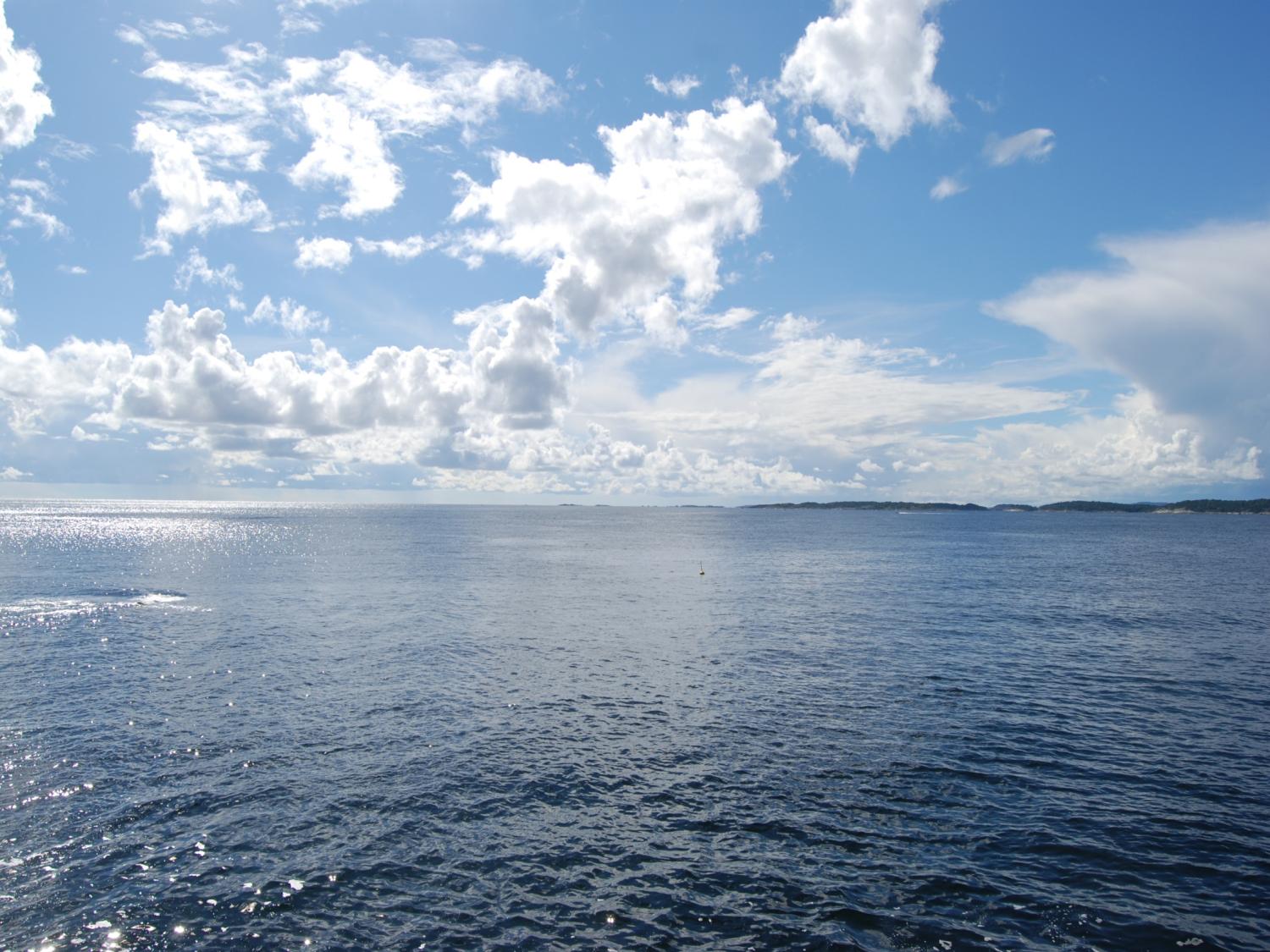 Studenters masteroppgaver sier:

” Full City-aksjonen i Telemark fulgte lærebøkenes teorier om kommunikasjon under kriser . Bruk av sosiale medier var unik i en norsk, offentlig aksjon.”
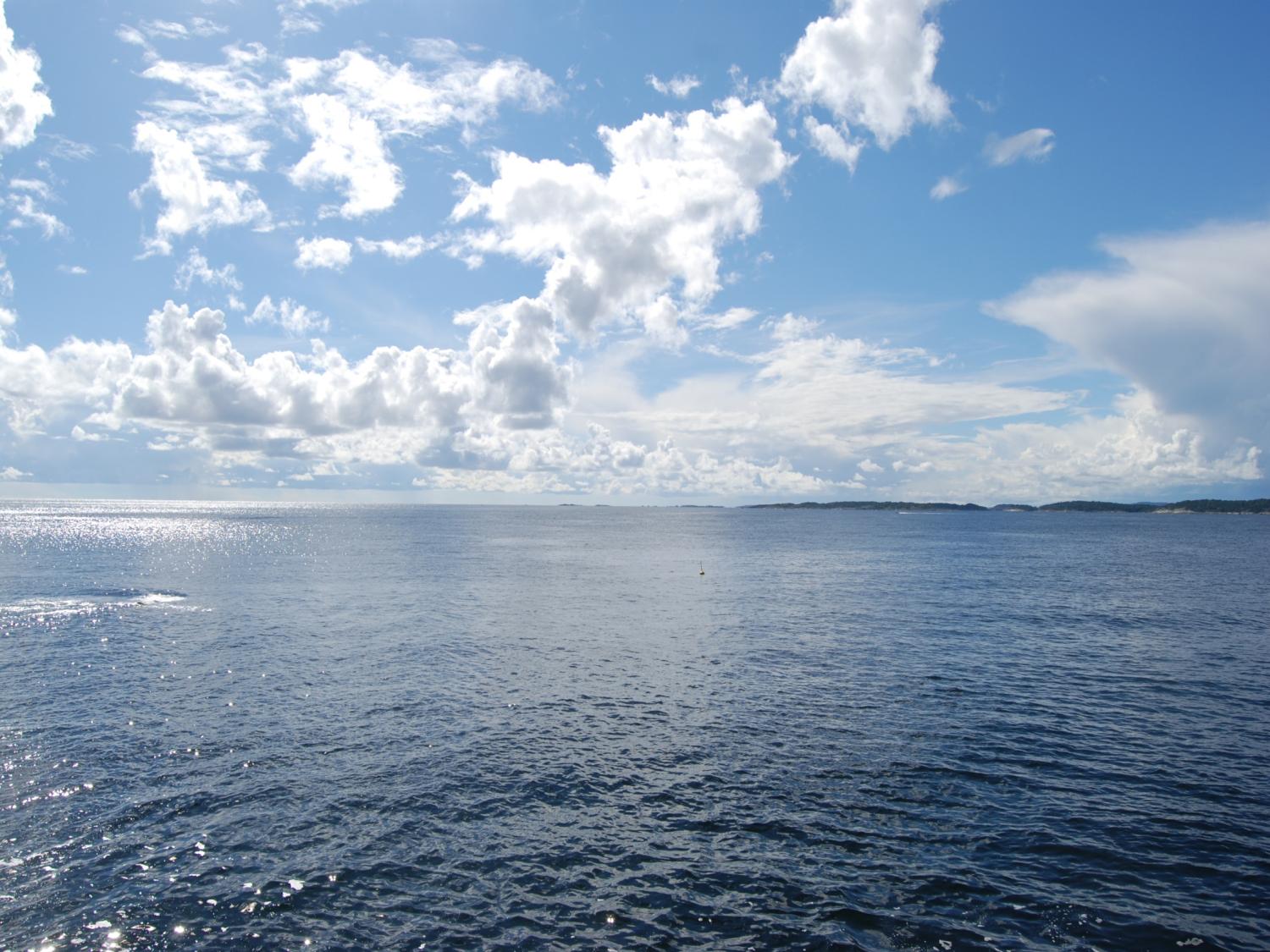 Fordeler med sosiale medier:

 Egenprofilering, markedsføring, merkevarebygging
  Økt åpenhet i forvaltning og næringsliv
 Samhandling og samfunnskontakt
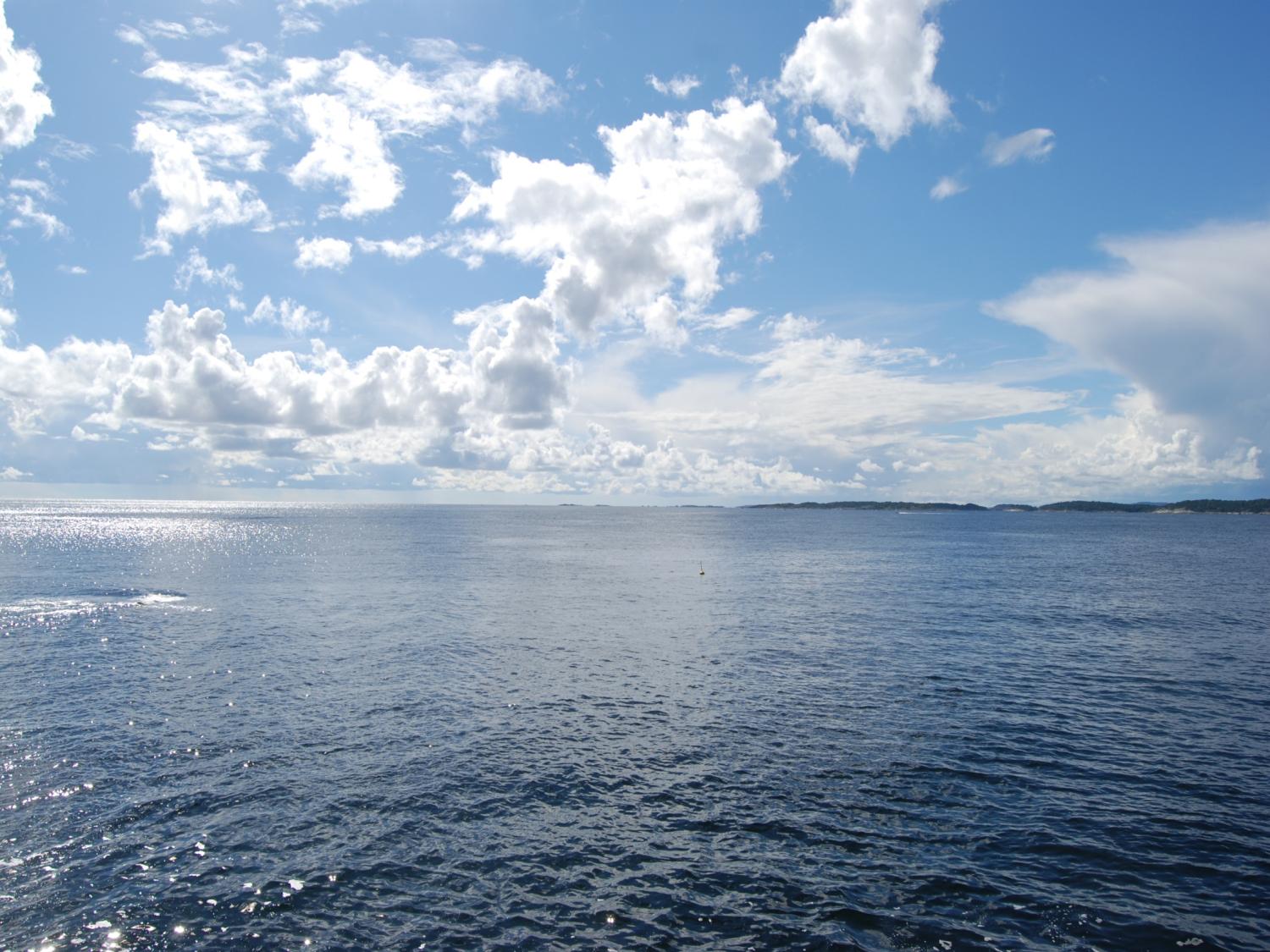 Fordeler med sosiale medier forts…:

 Nå de ulike målgruppene
 Styre sin egen informasjon
 Tips om aktuelle saker
 Deling av informasjon
 Samhørighet
 Sosialt fellesskap
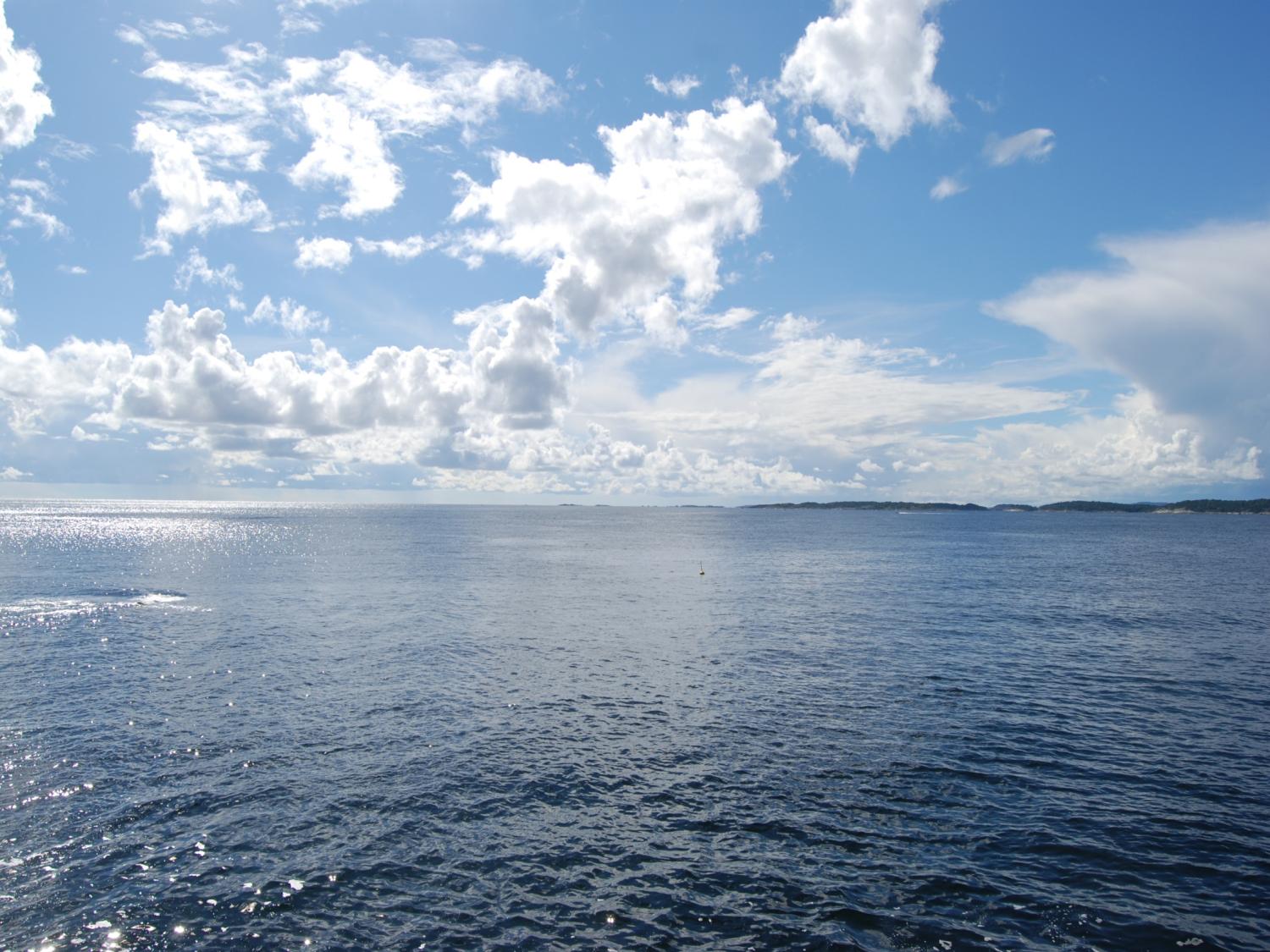 Fordelen med å være aktiv på sosiale medier selv:

Hvis ikke din virksomhet eller bedrift kommuniserer en hendelse på de sosiale mediene, så er det andre som overtar rapporteringen om hendelsen direkte med SMS, video, blogg, ytringer
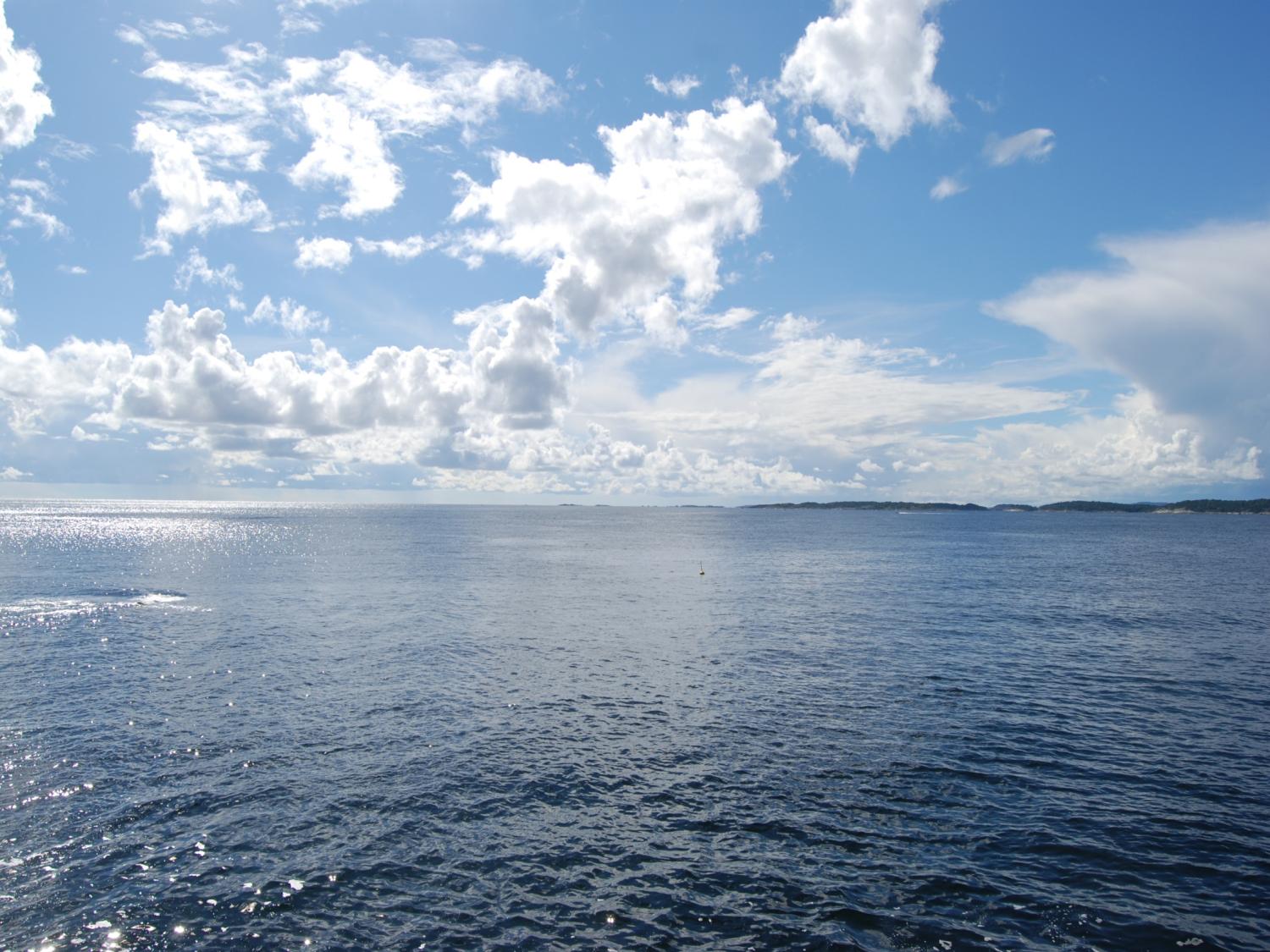 Forutsetninger for å gå ut i det sosiale medieliv på vegne av en arbeidsgiver:

 Tillit mellom arbeidsgiver og kommunikasjonsmedarbeider
(som i Full City-aksjonen)
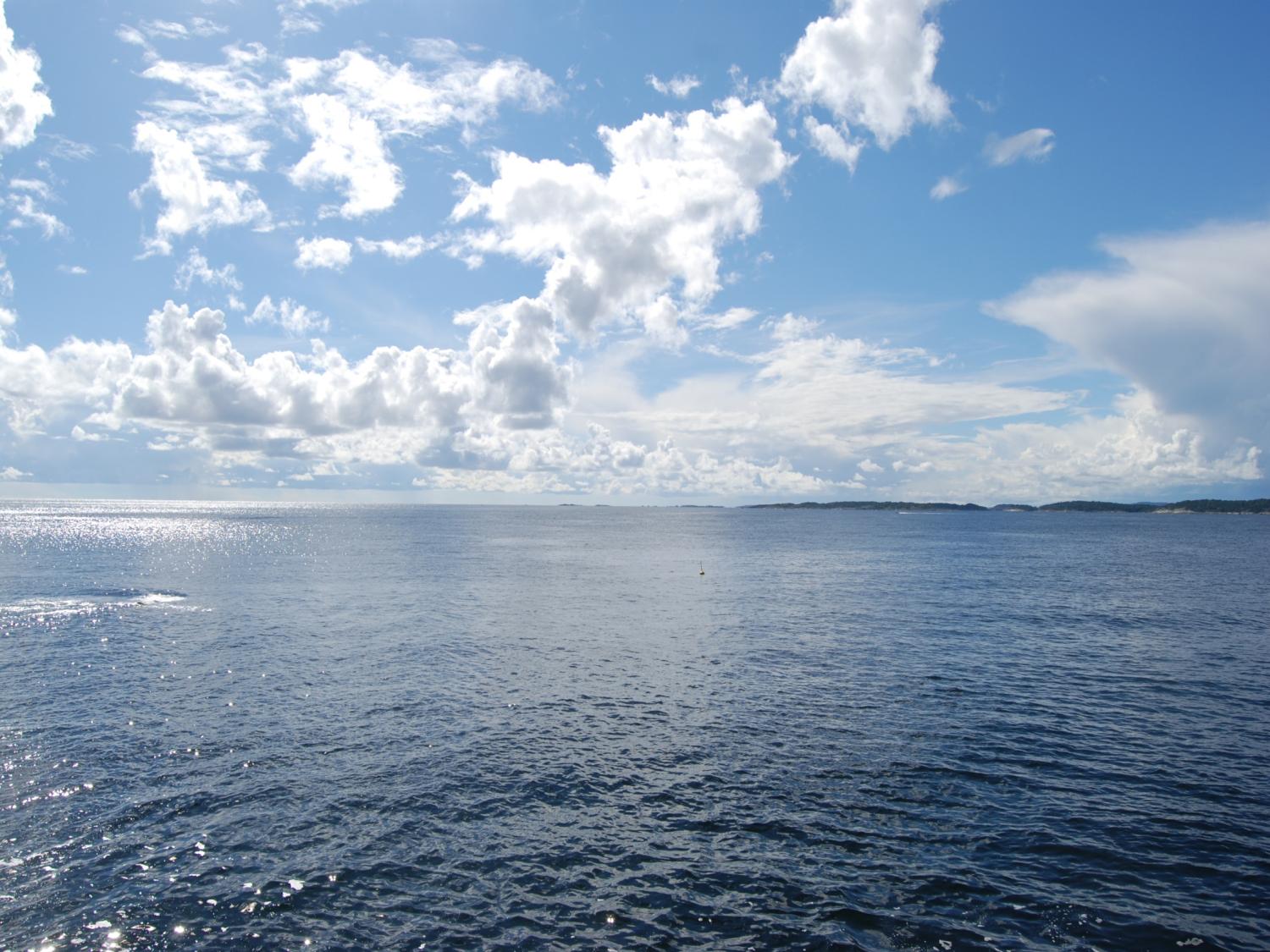 Romslighet for å få prøve og feile
 Interne diskusjoner om dilemmaer
 Utforming av  Veileder for sosiale medier på den enkelte arbeidsplass
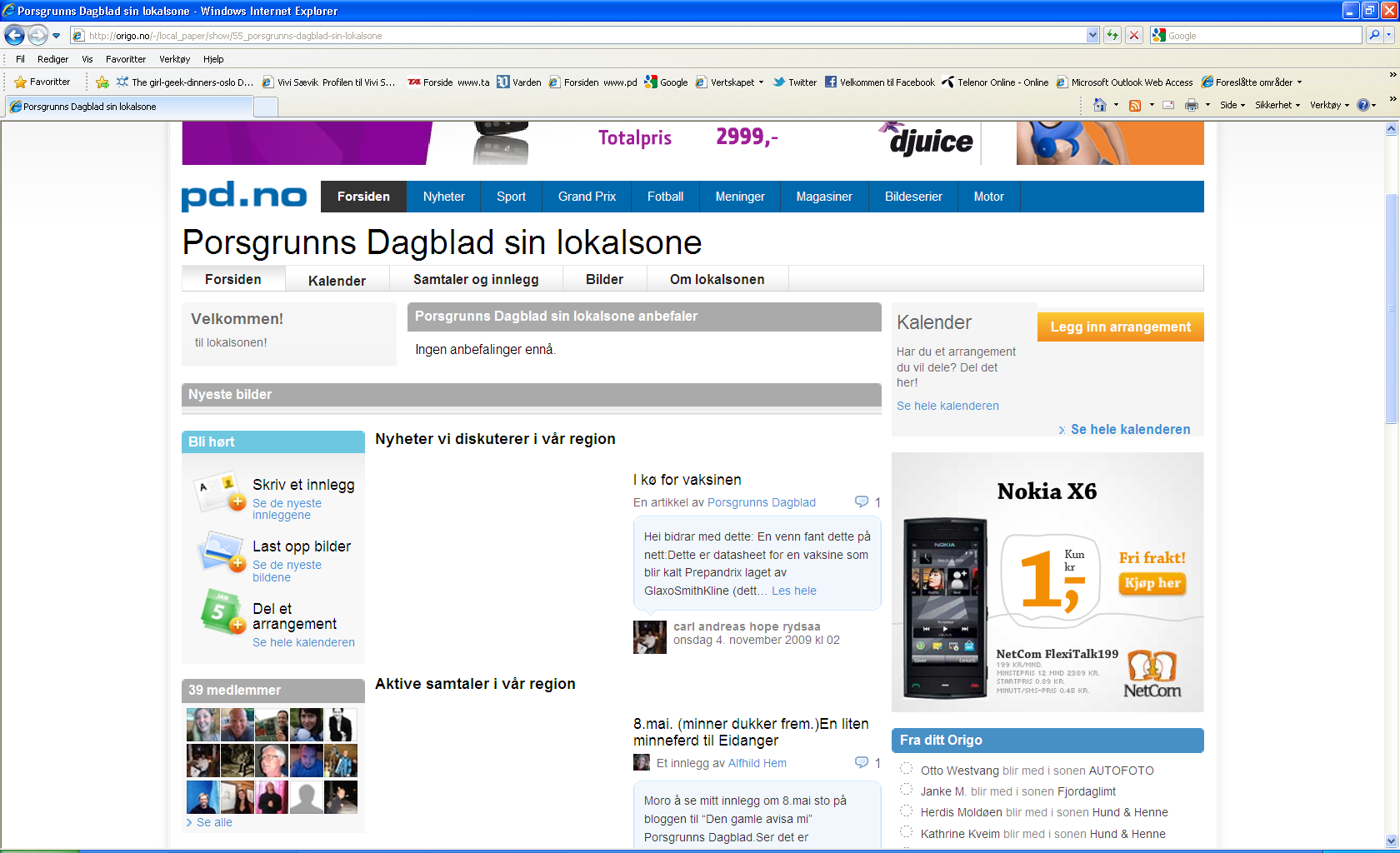 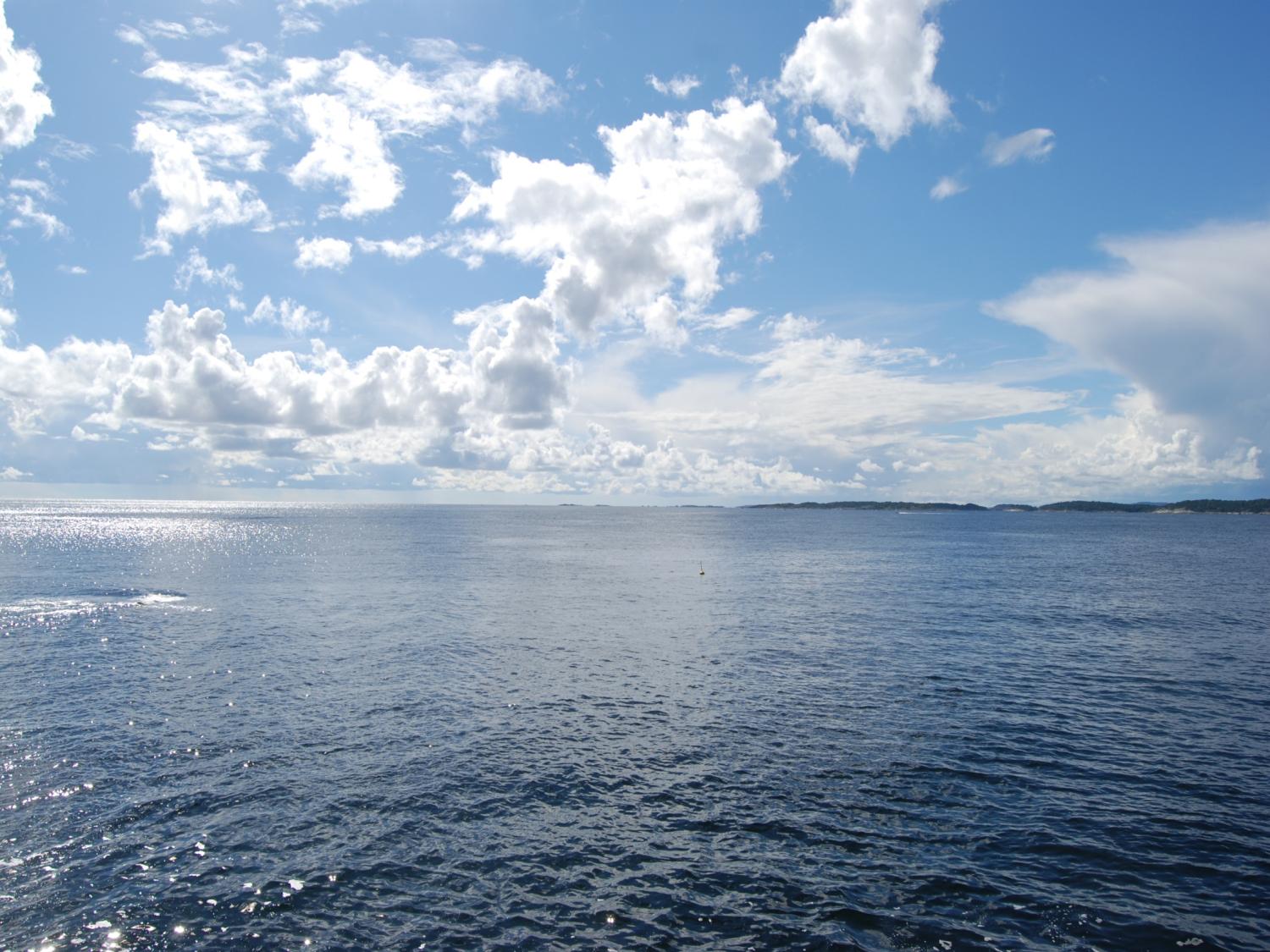 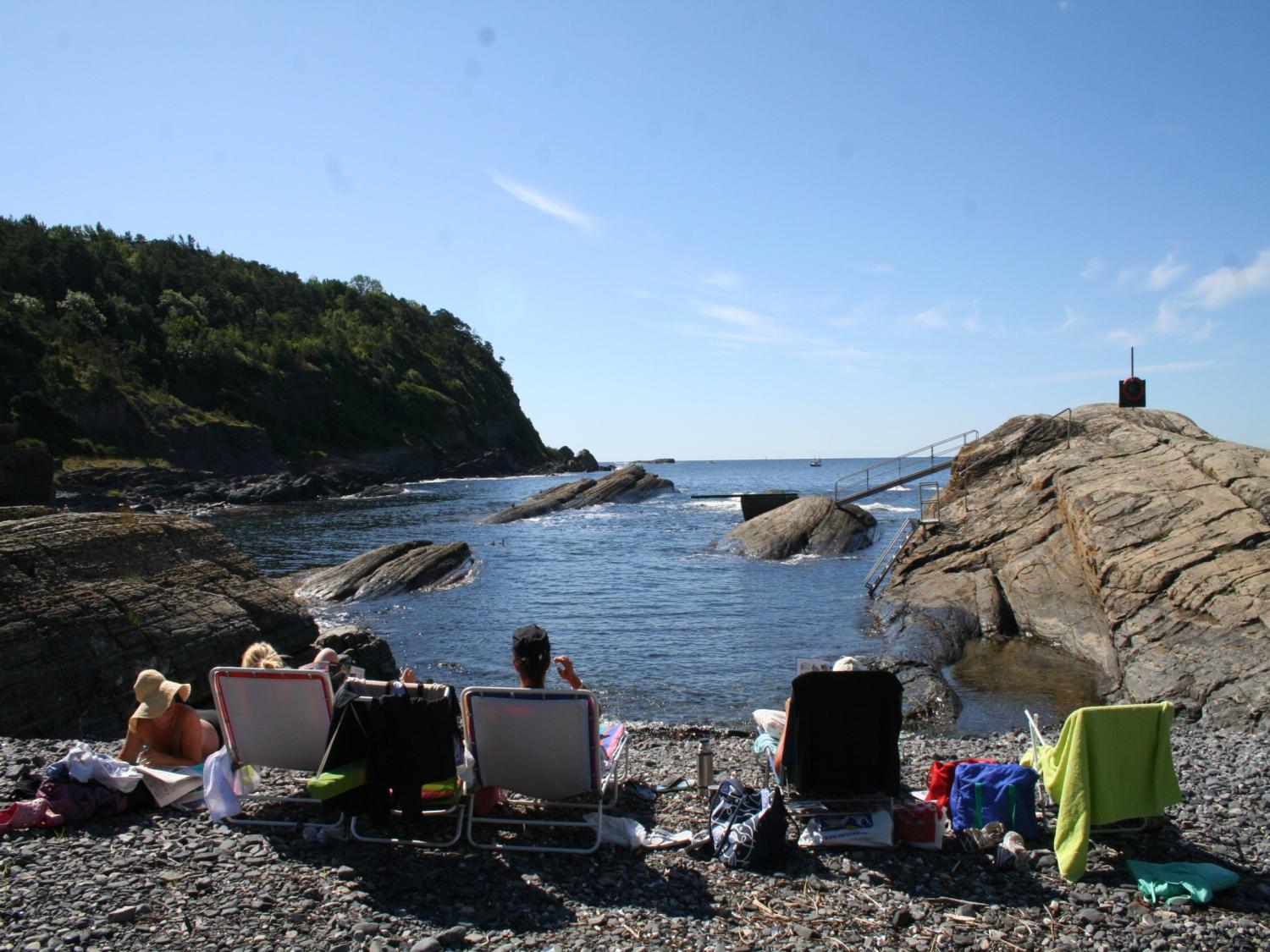 Det gode liv i Langesund sommeren 2010 – 
Her kommuniserer vi via skravling, SMS og iPhone til Facebook og Twitter